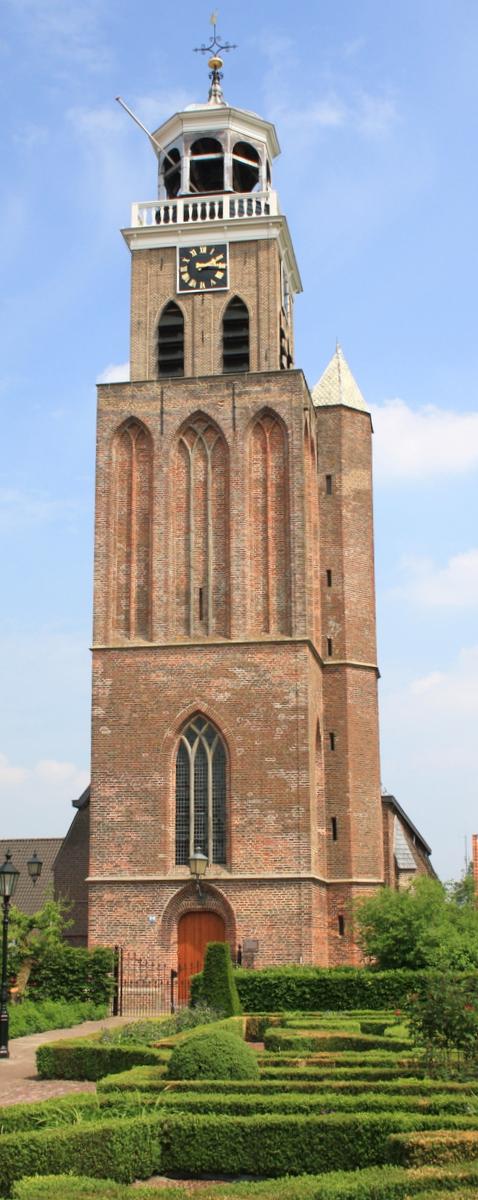 Welkom
Voorganger: 
   Ds. Douwe Wijmenga
	Ouderling van dienst:
    Gert Hulleman
	Muzikale begeleiding:
	Erik Hofstede
    Schriftlezingen:
	Titus 3: 4 – 7
    Lucas 3: 15 - 22
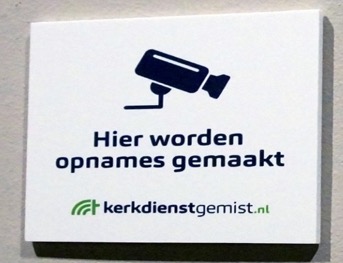 Collecten

De collecte in de dienst is bestemd voor de diaconie KIA
De collecte bij de uitgang is bestemd voor de instandhouding van het kerkgebouw.Via de Scipio-app van deMariakerk kunt u thuis of inde kerk ook geven.
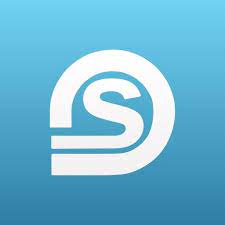 Zangdienst “Zingen verbindt”
Vanavond is er weer een zangdienst in de Mariakerk, Bisschopstraat 32, om 19.00 uur in Vollenhove. Kerk open vanaf 18.30 uur. Vind jij het fijn om te zingen? Kom dan naar deze samenzangavond met bekende liederen. Samen zingen, ‘verbindt ons met elkaar’. Er worden opwekkingsliederen, psalmen, gezangen evangelische liedbundel en Johannes de Heer liederen  gezongen. Er is ook ruimte voor bezinning en persoonlijk gebed. Tijdens de dienst is er een collecte
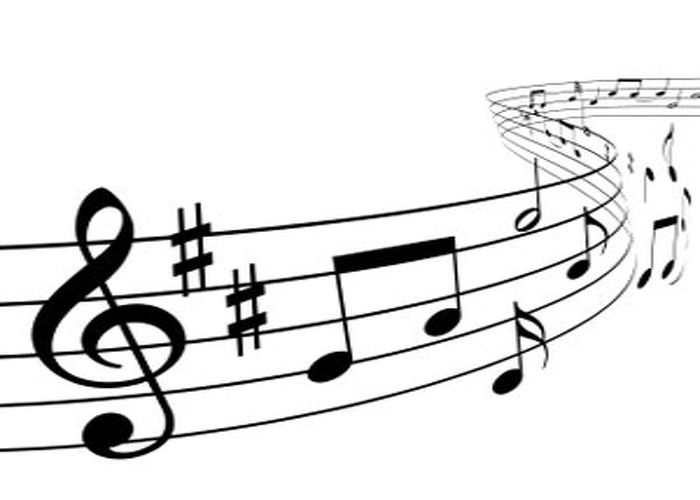 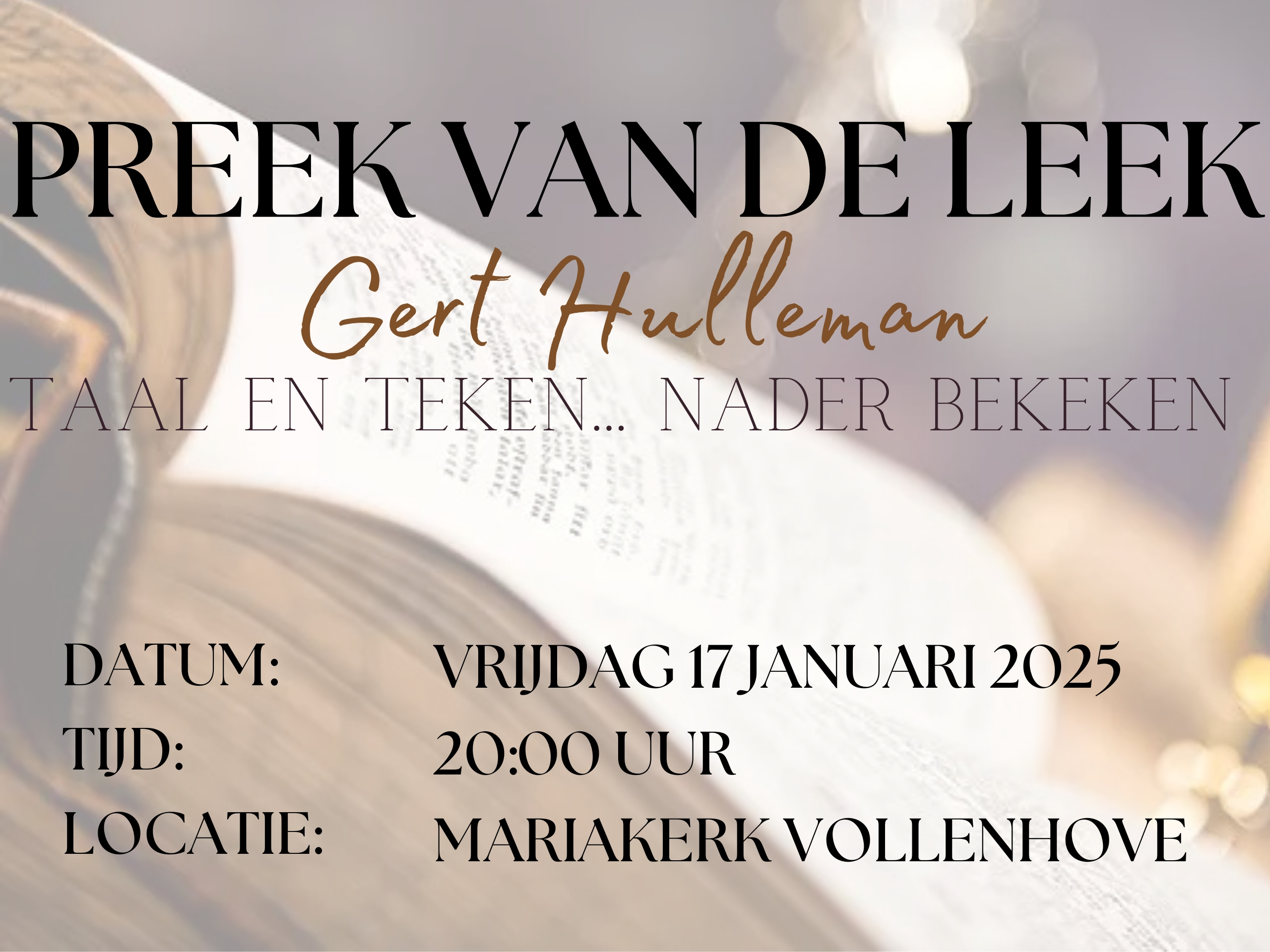 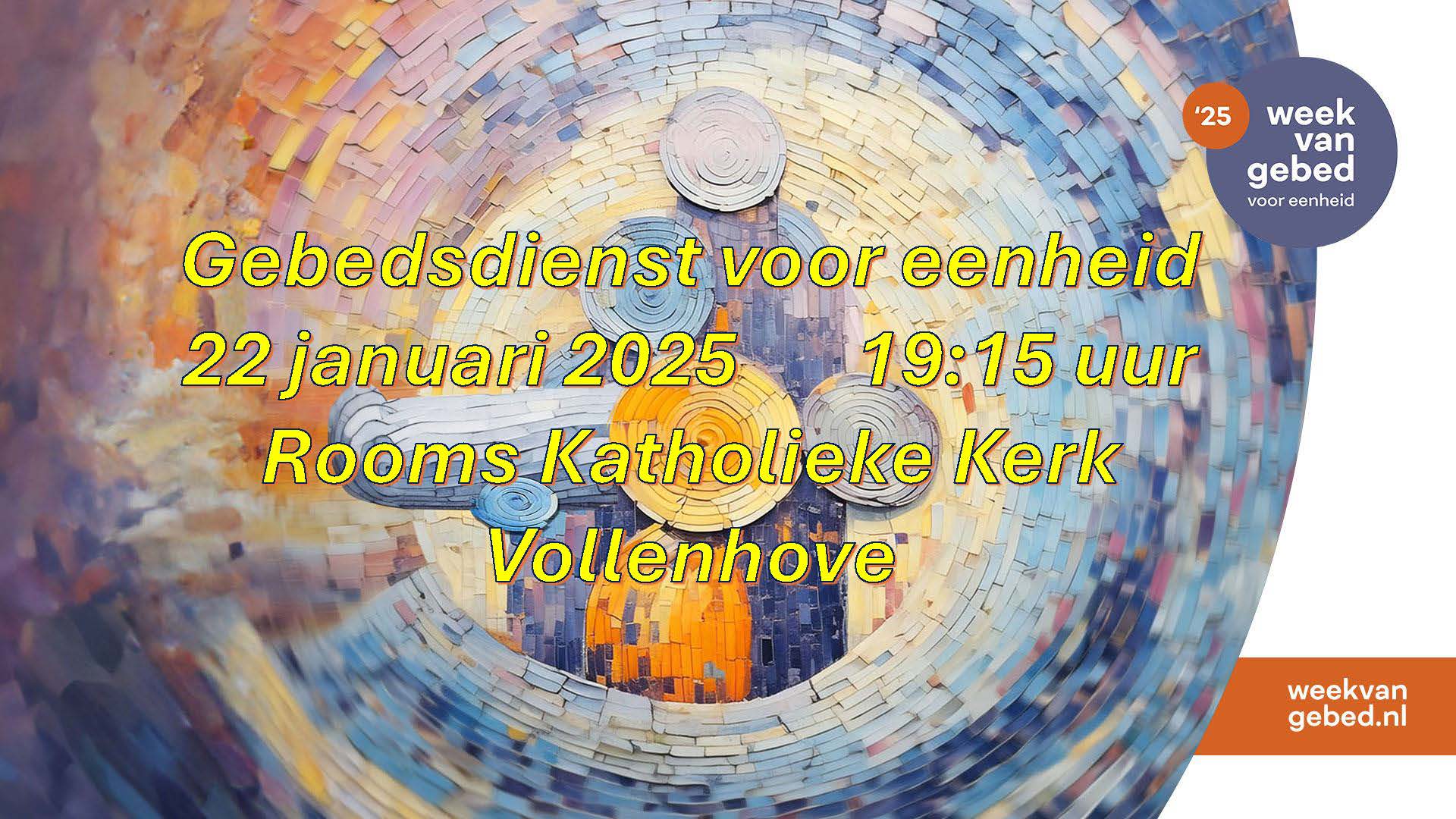 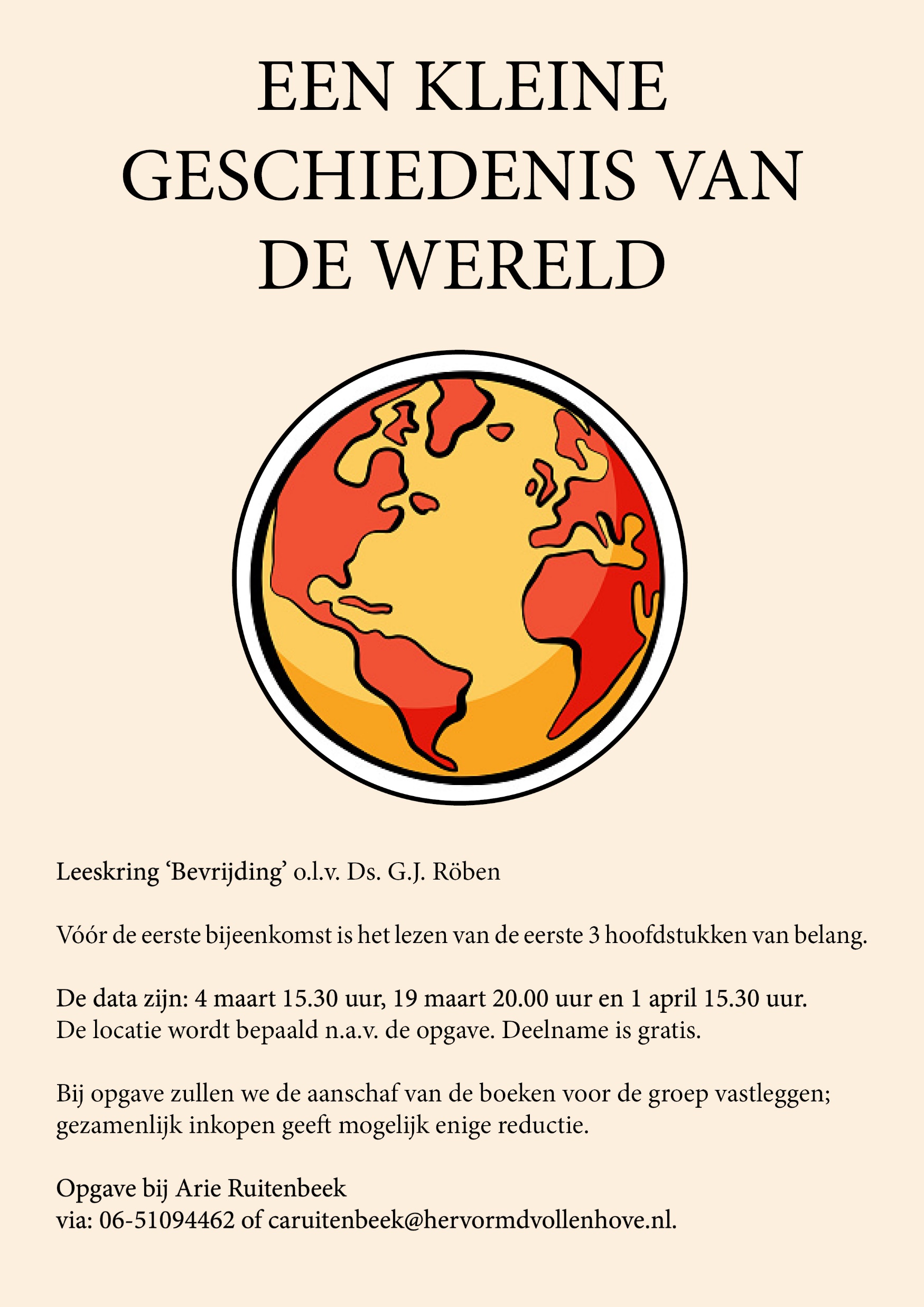 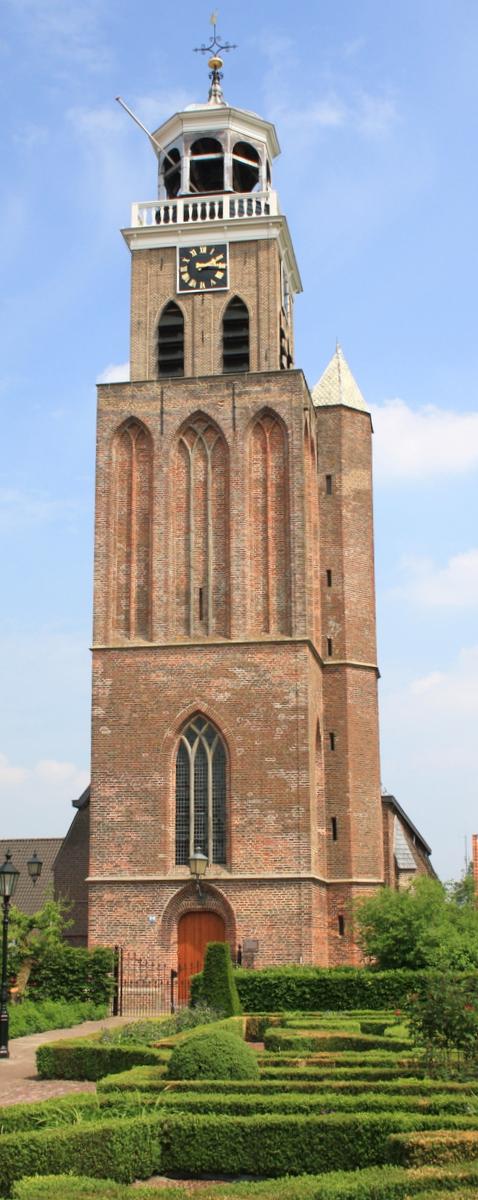 Welkom
Voorganger: 
   Ds. Douwe Wijmenga
	Ouderling van dienst:
    Gert Hulleman
	Muzikale begeleiding:
	Erik Hofstede
    Schriftlezingen:
	Titus 3: 4 - 7
    Lucas 3: 15 - 22
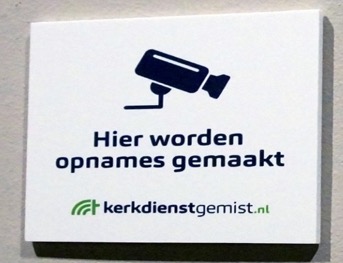 Voor de dienst NLB 221: 1, 2 en 3‘ Zo vriendelijk en veilig als het licht ‘
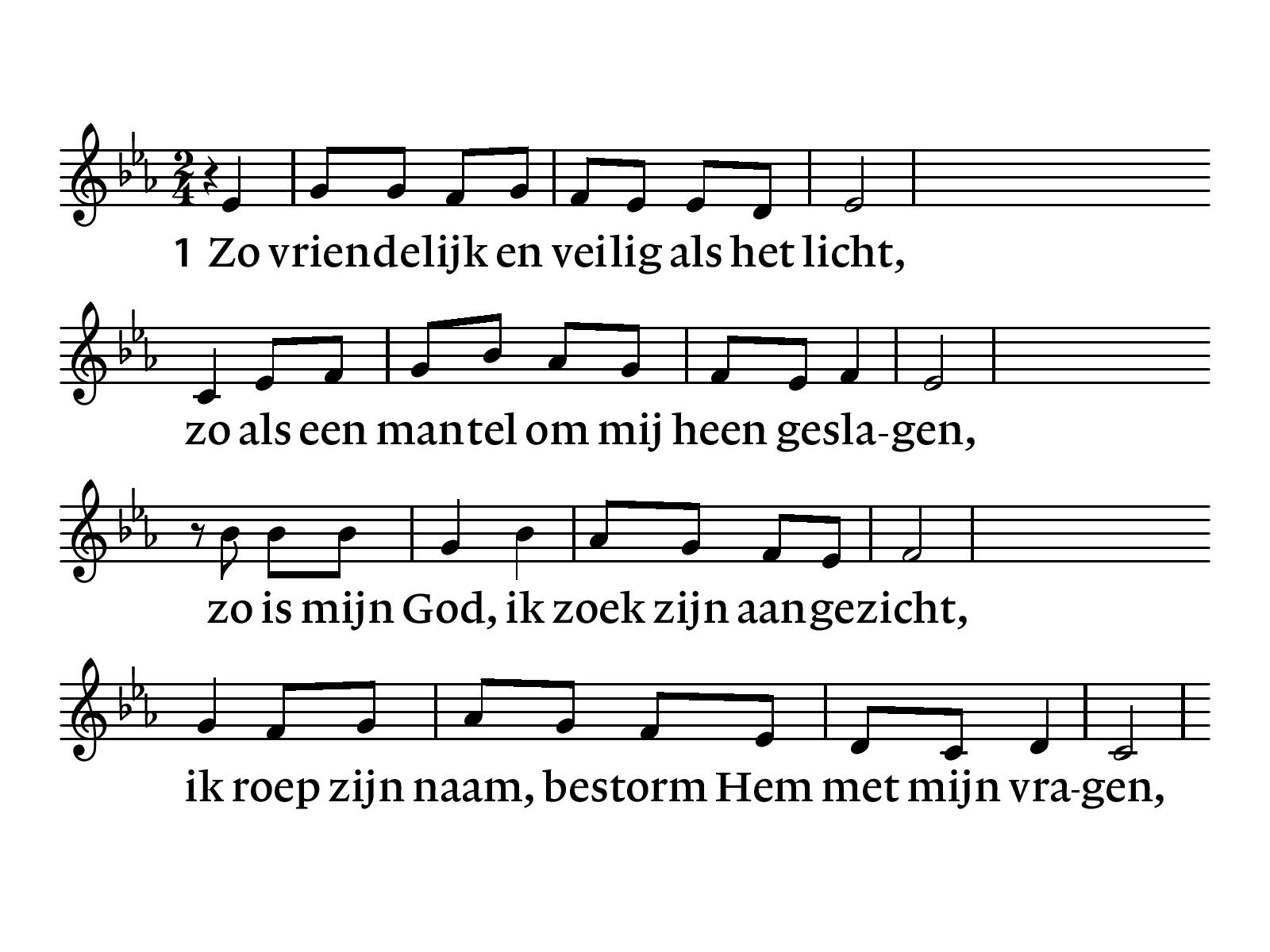 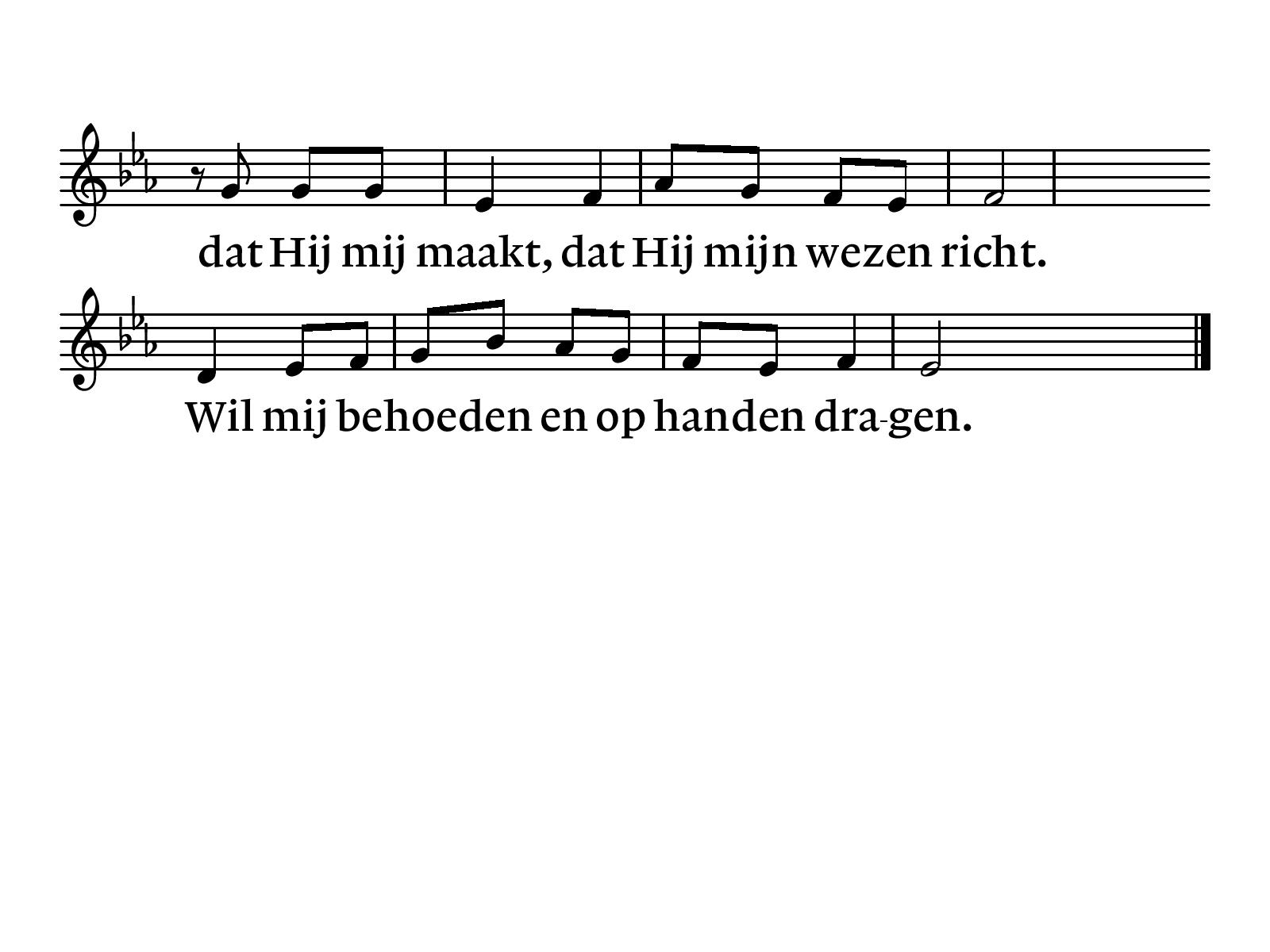 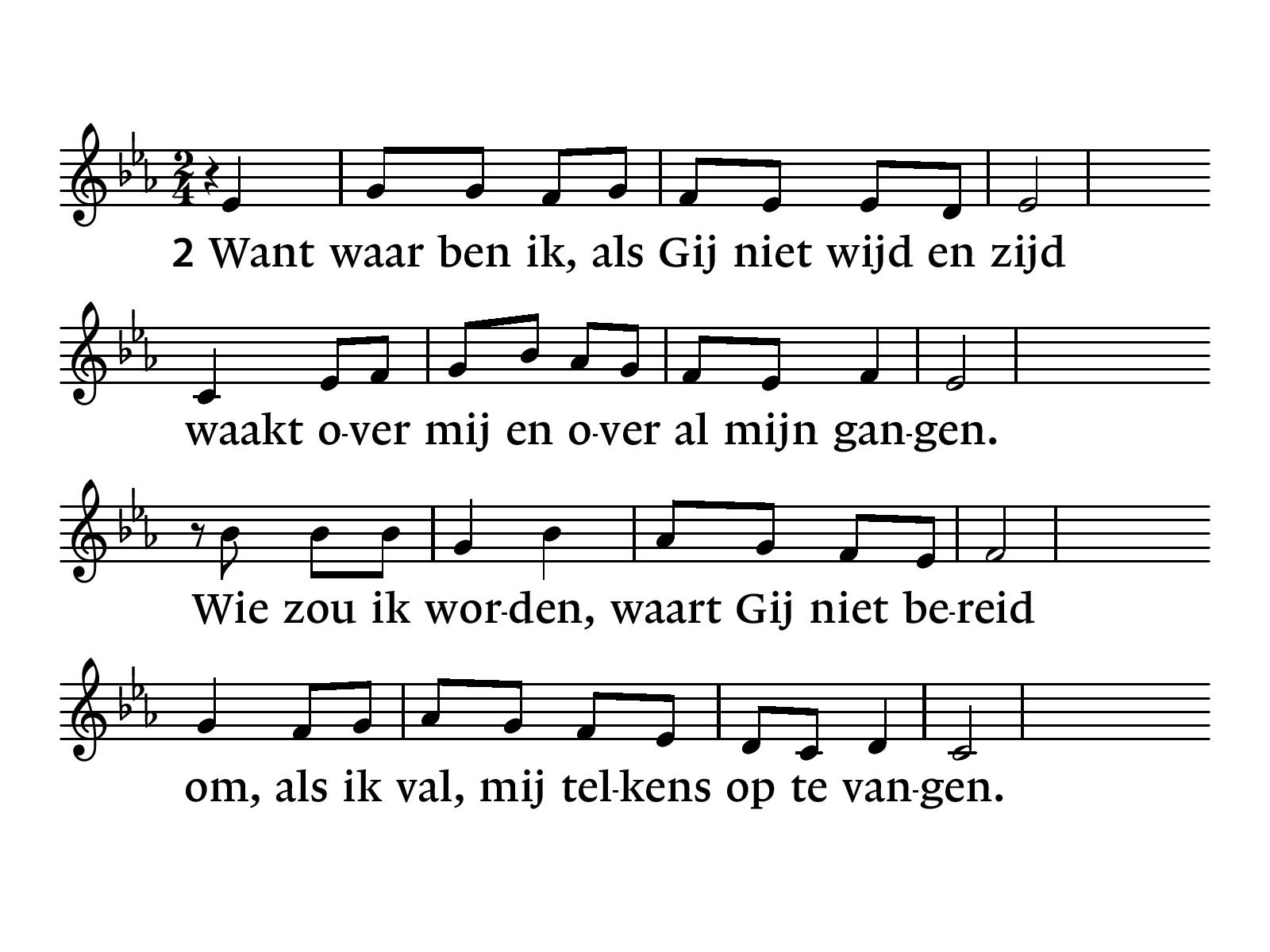 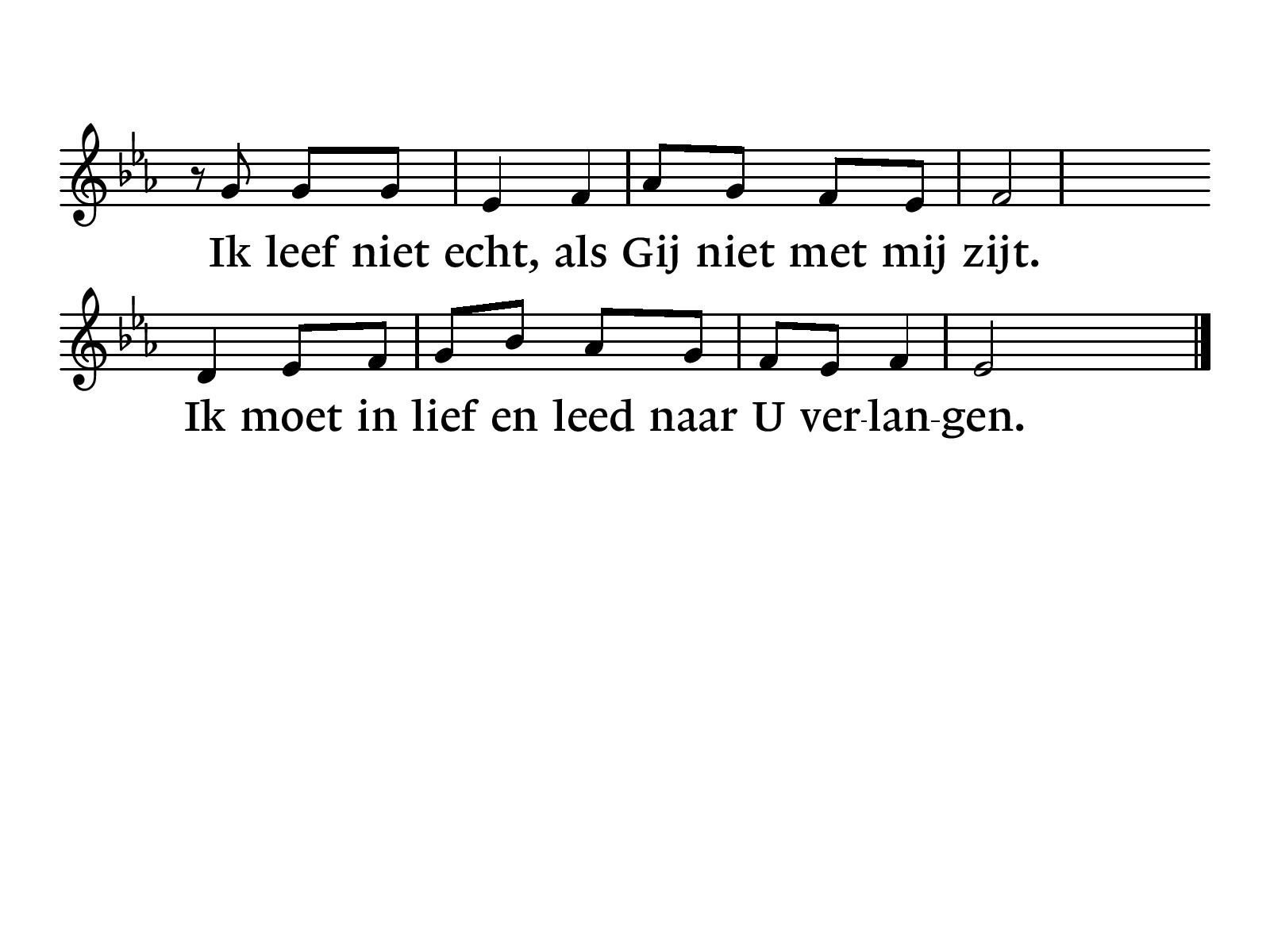 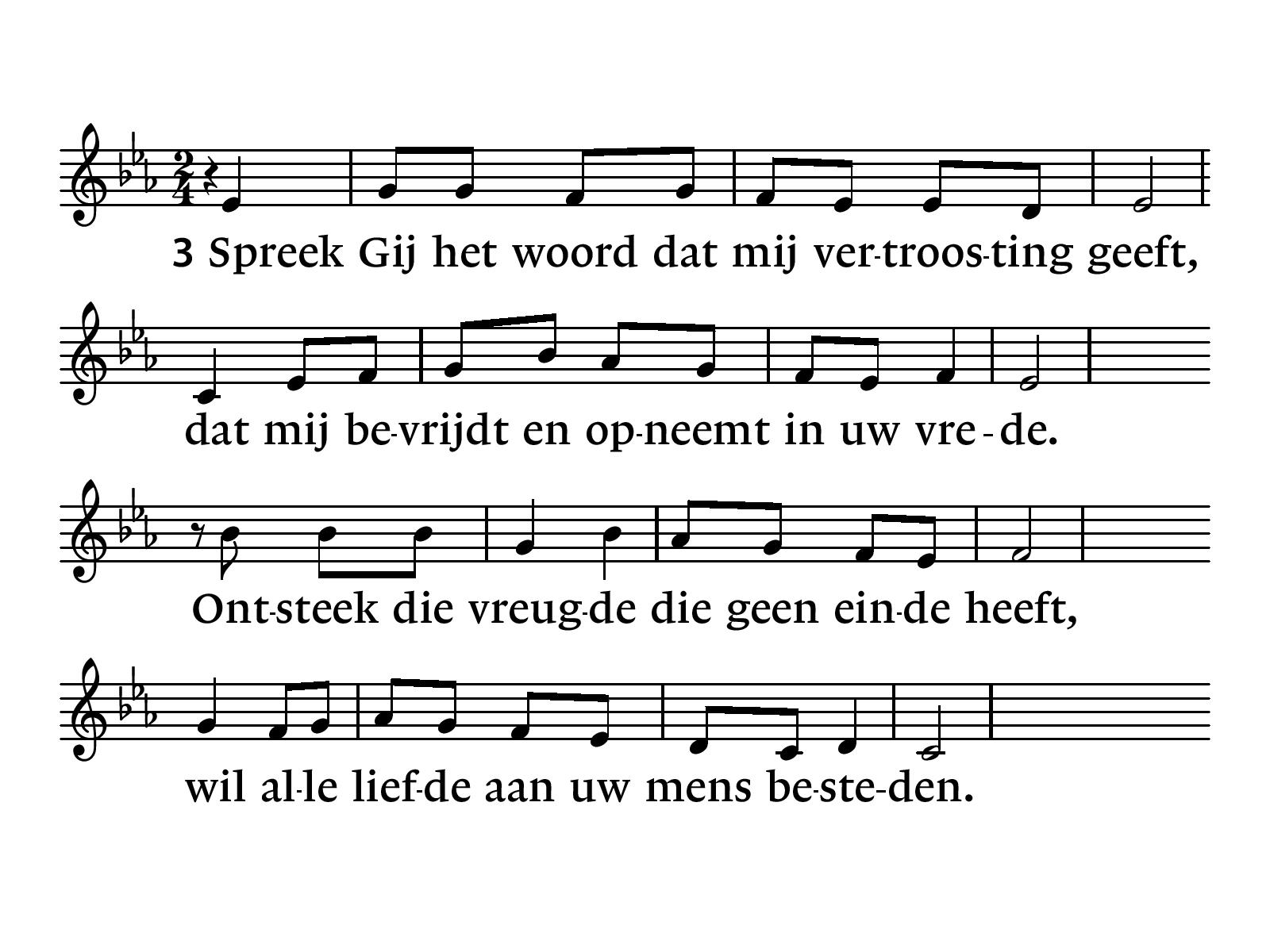 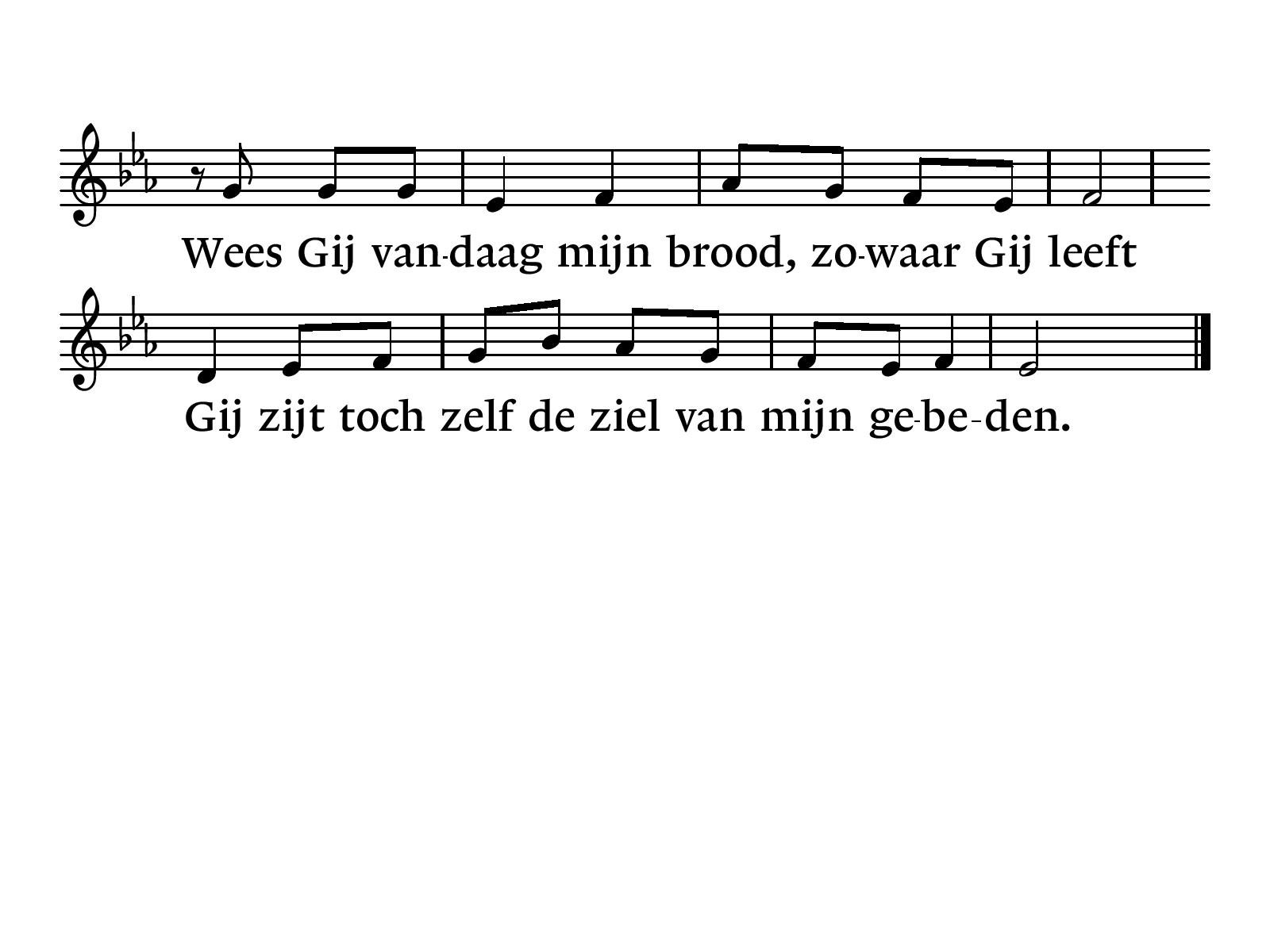 Welkom en mededelingen
Intochtslied Psalm 105: 1 en 16‘ Loof God de Heer, en laat ons blijde ‘
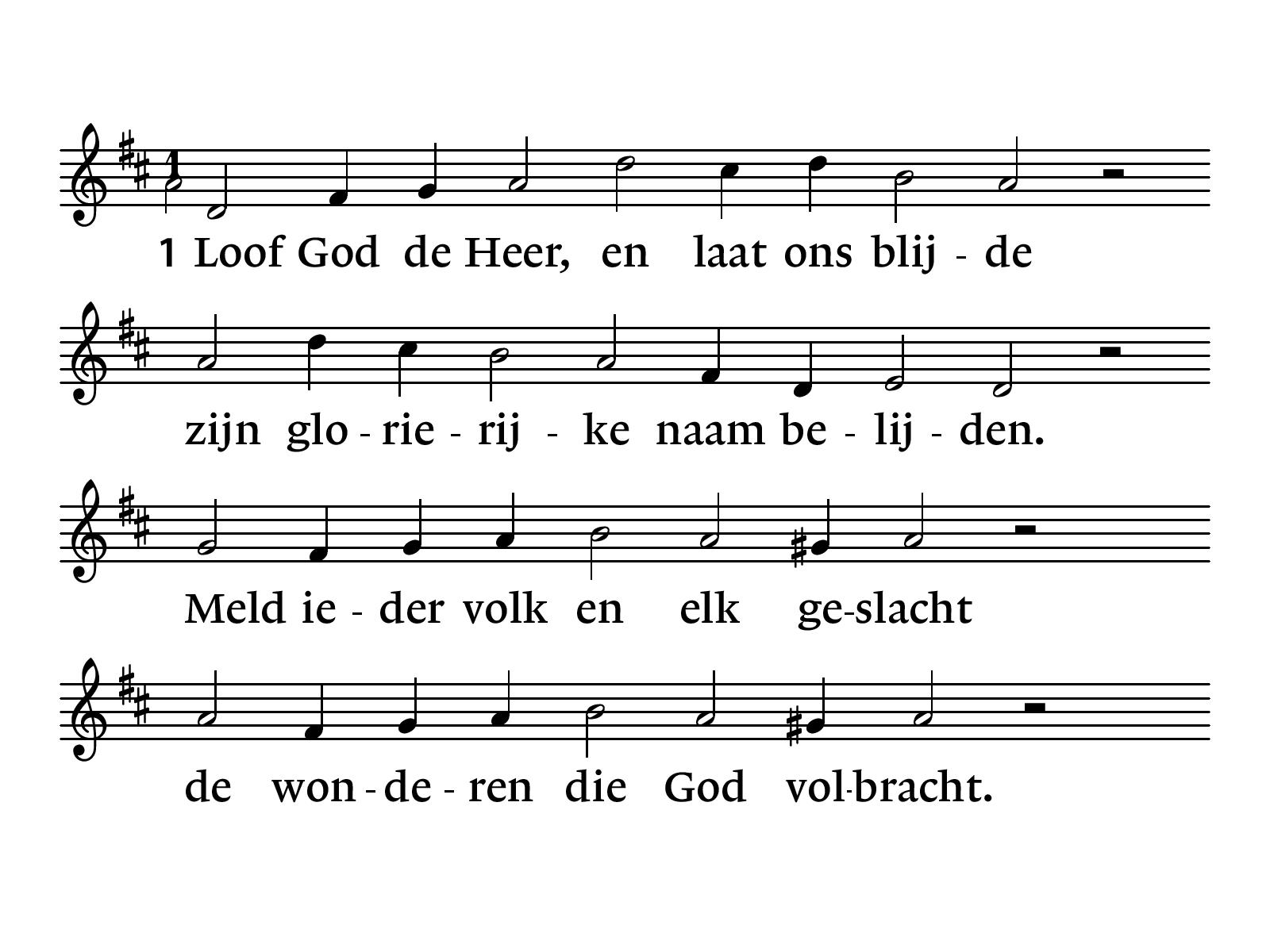 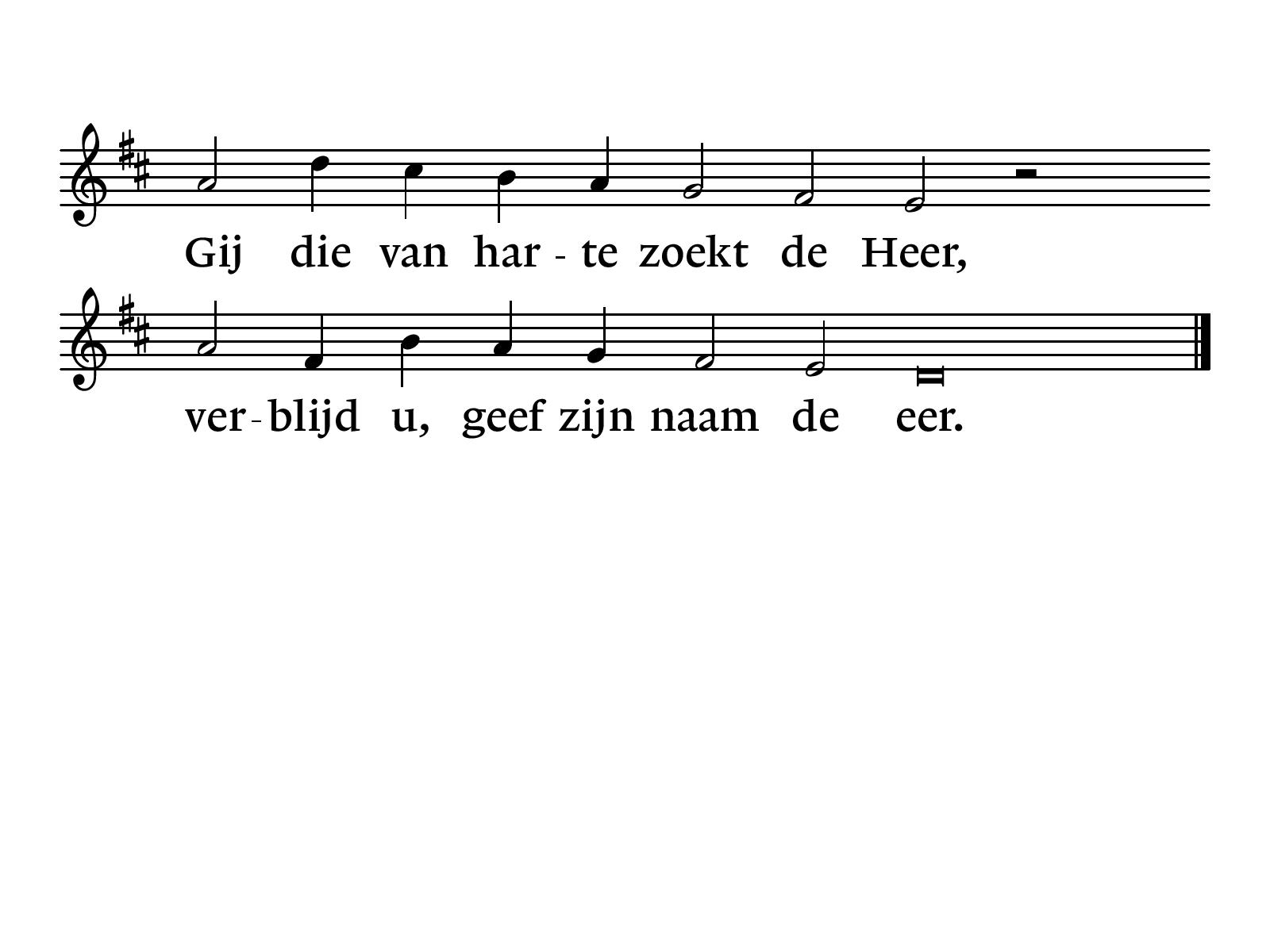 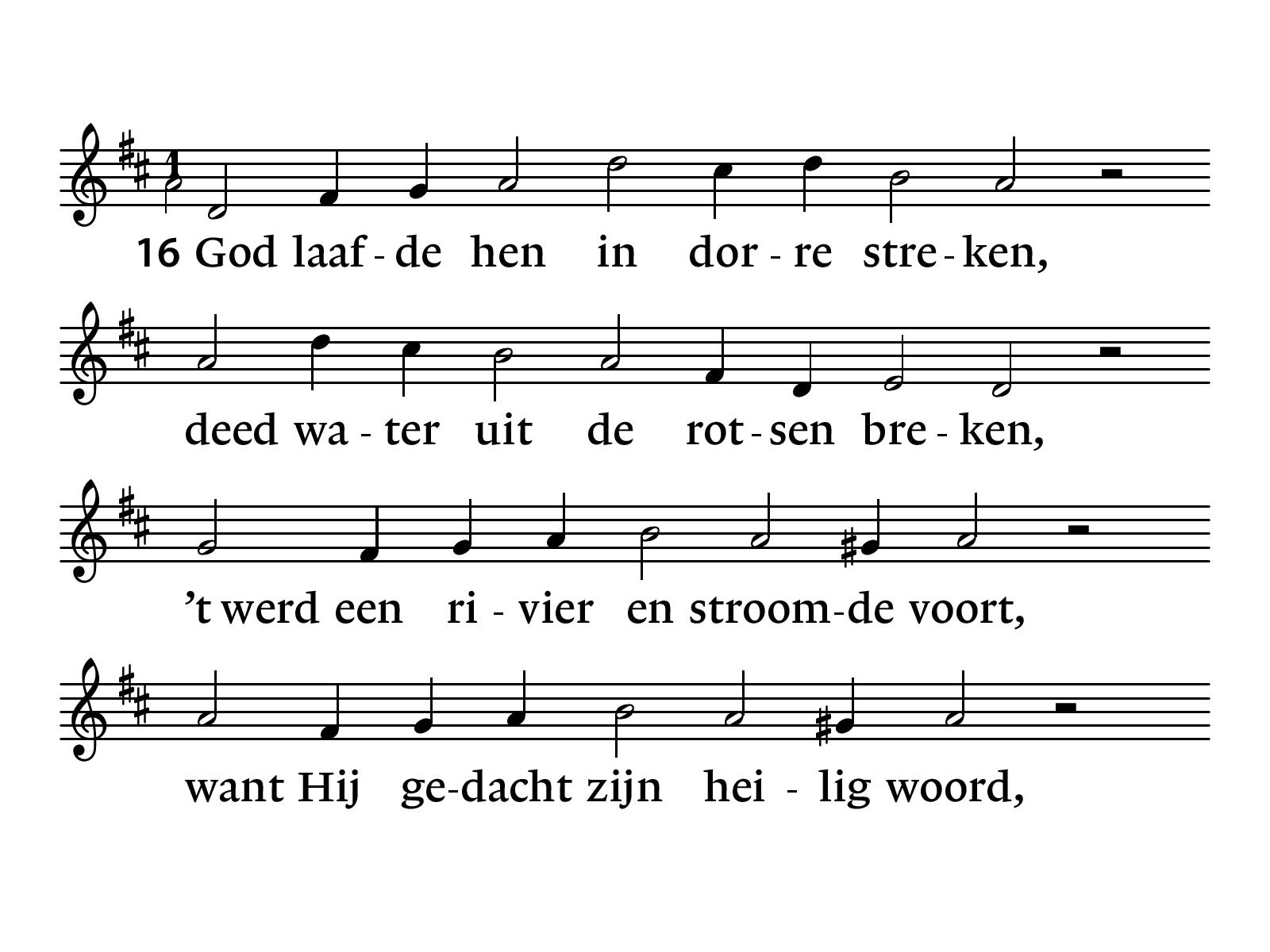 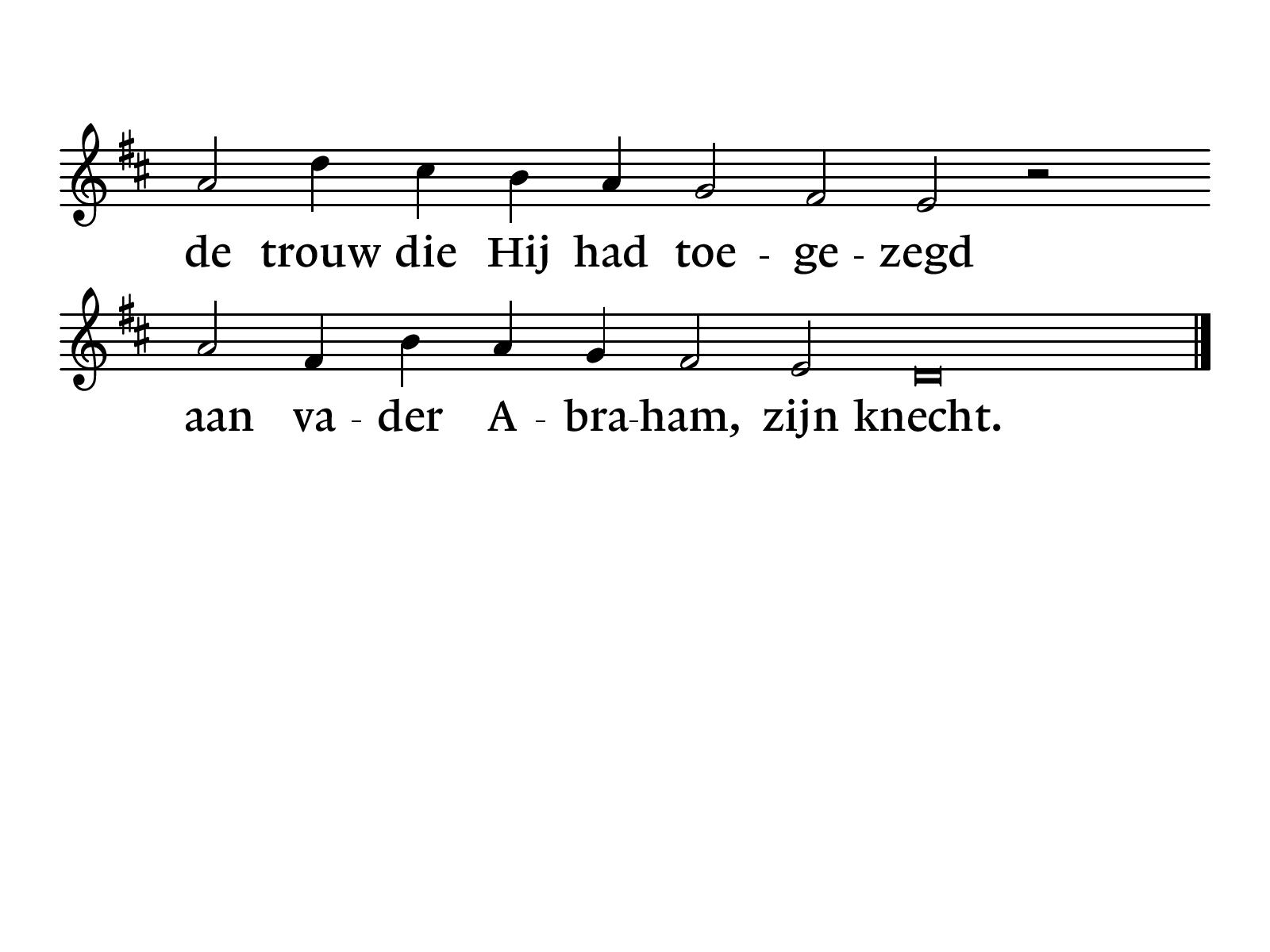 Inleidende woorden
NLB 359‘  Leven is gegeven ‘
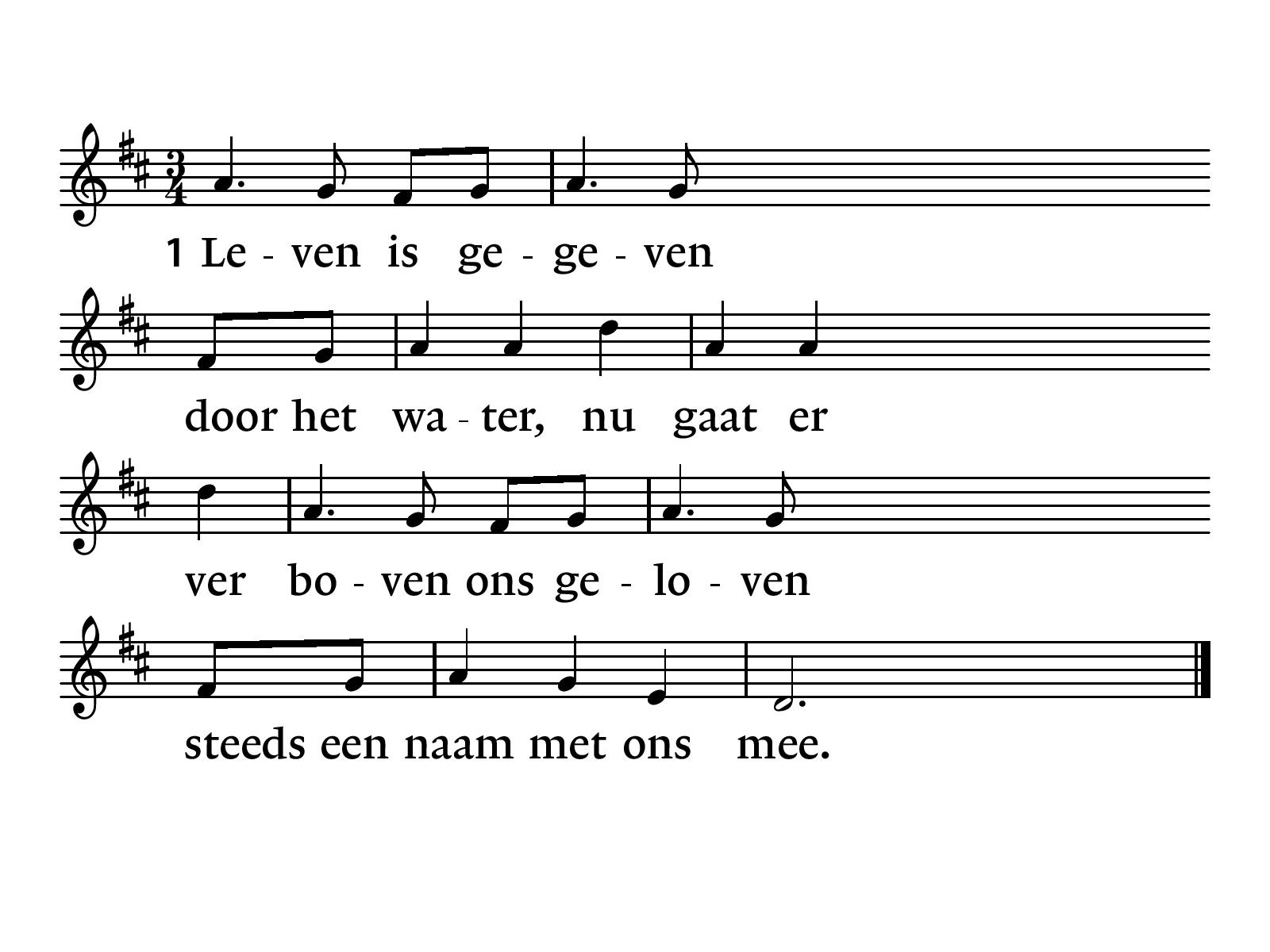 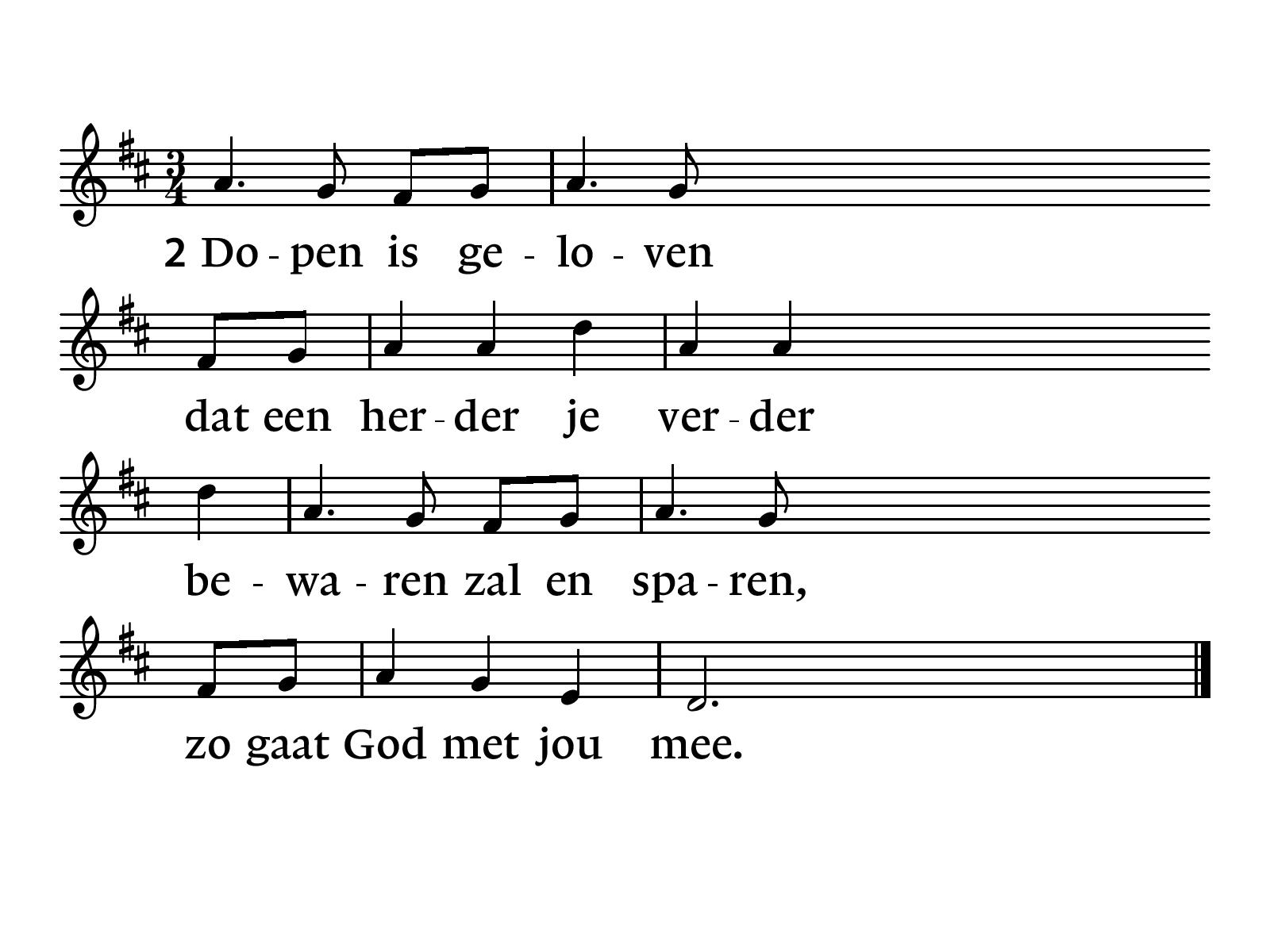 Gebed
NLB 51 b‘ Create in me a clean heart ‘
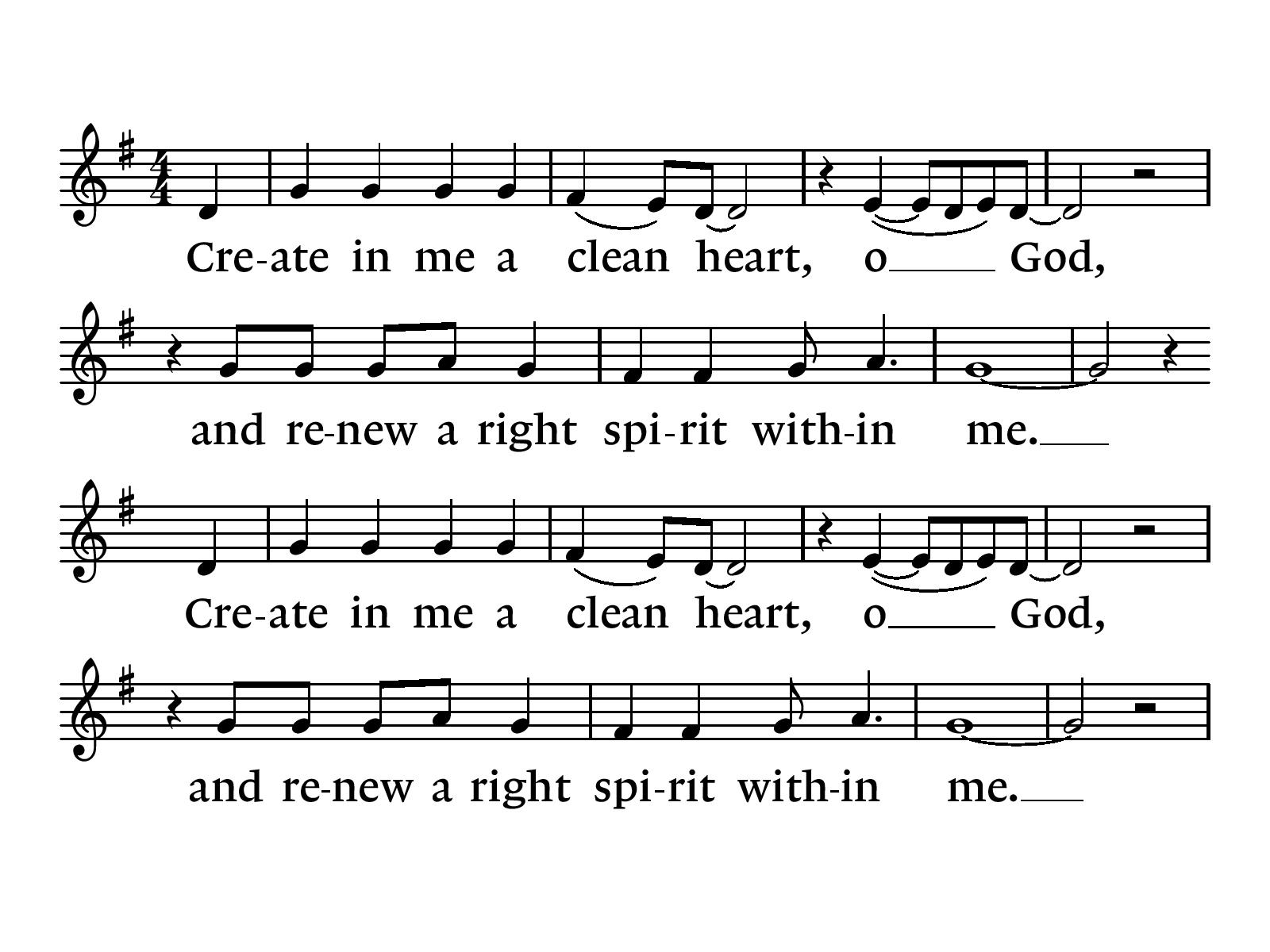 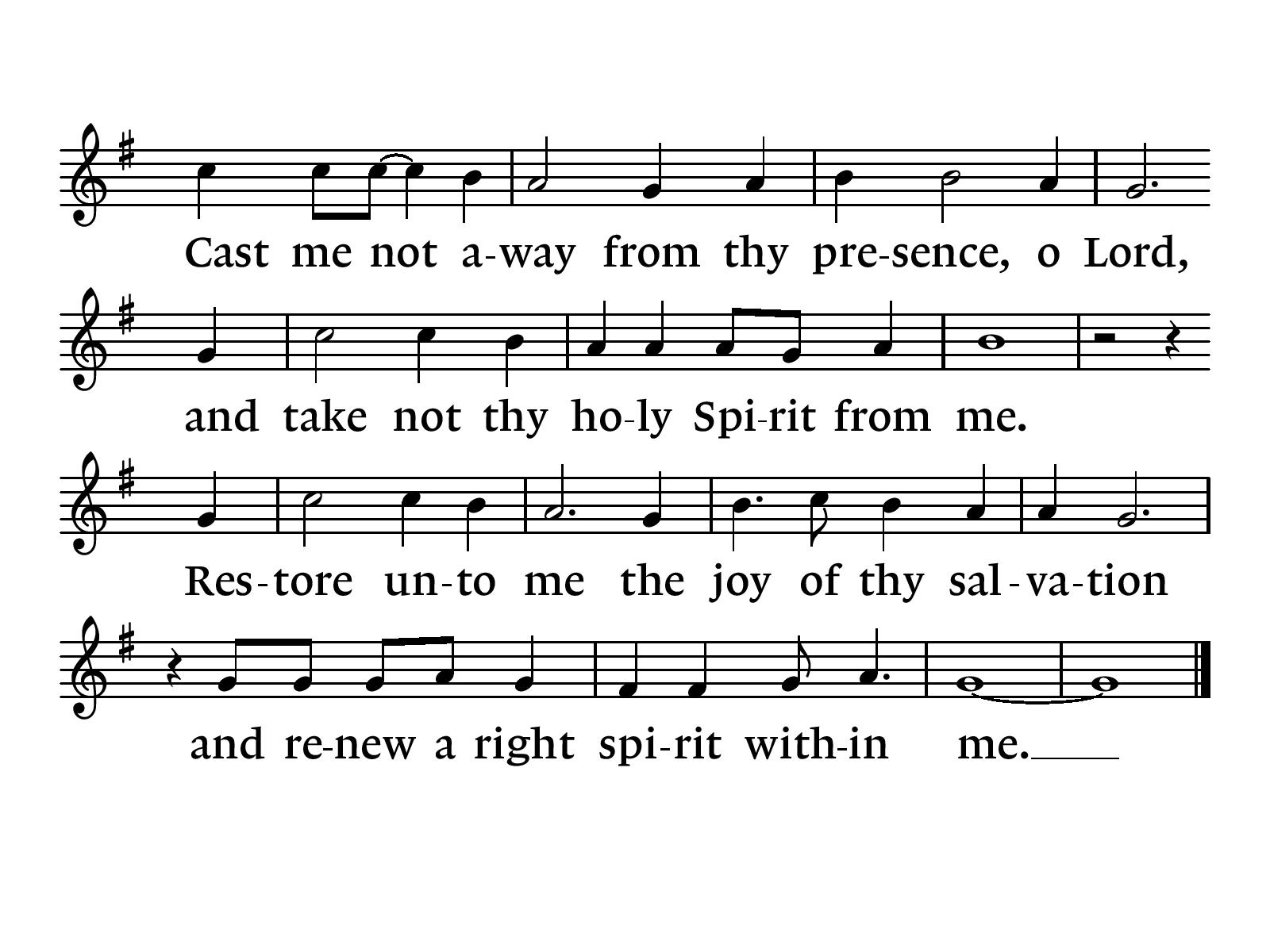 Lezing Titus 3: 4 - 7
4Maar toen zijn de goedheid en mensenliefde van God, onze redder, openbaar geworden 5en heeft hij ons gered, niet vanwege onze rechtvaardige daden, maar uit barmhartigheid. Hij heeft ons gered door het bad van de wedergeboorte en de vernieuwende kracht van de heilige Geest,
6die hij door Jezus Christus, onze redder, rijkelijk over ons heeft uitgegoten. 7Zo zijn wij door zijn genade als rechtvaardigen aangenomen en krijgen we deel aan het eeuwige leven waarop we hopen.
NLB 311‘ Wij kiezen voor de vrijheid ‘
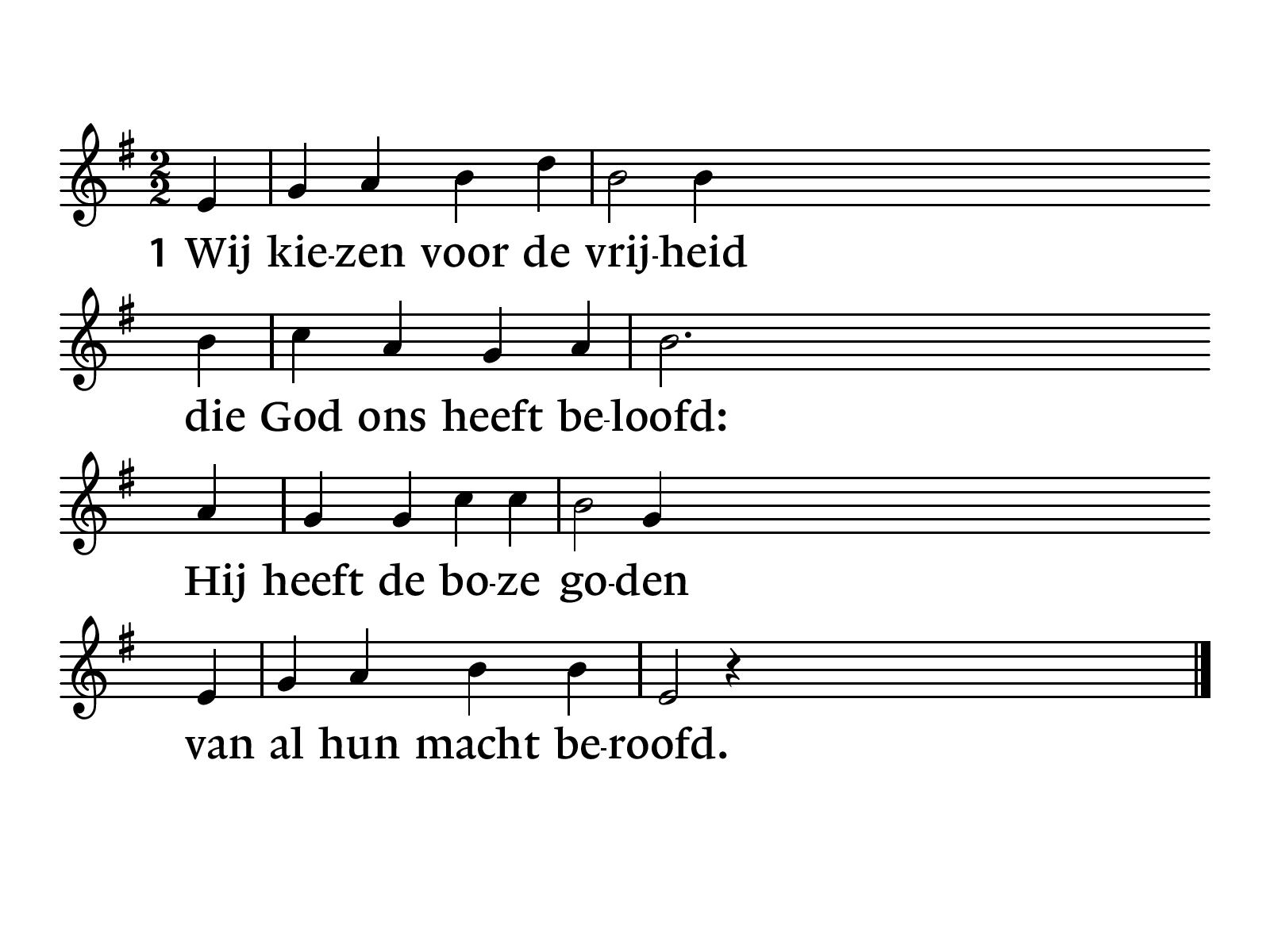 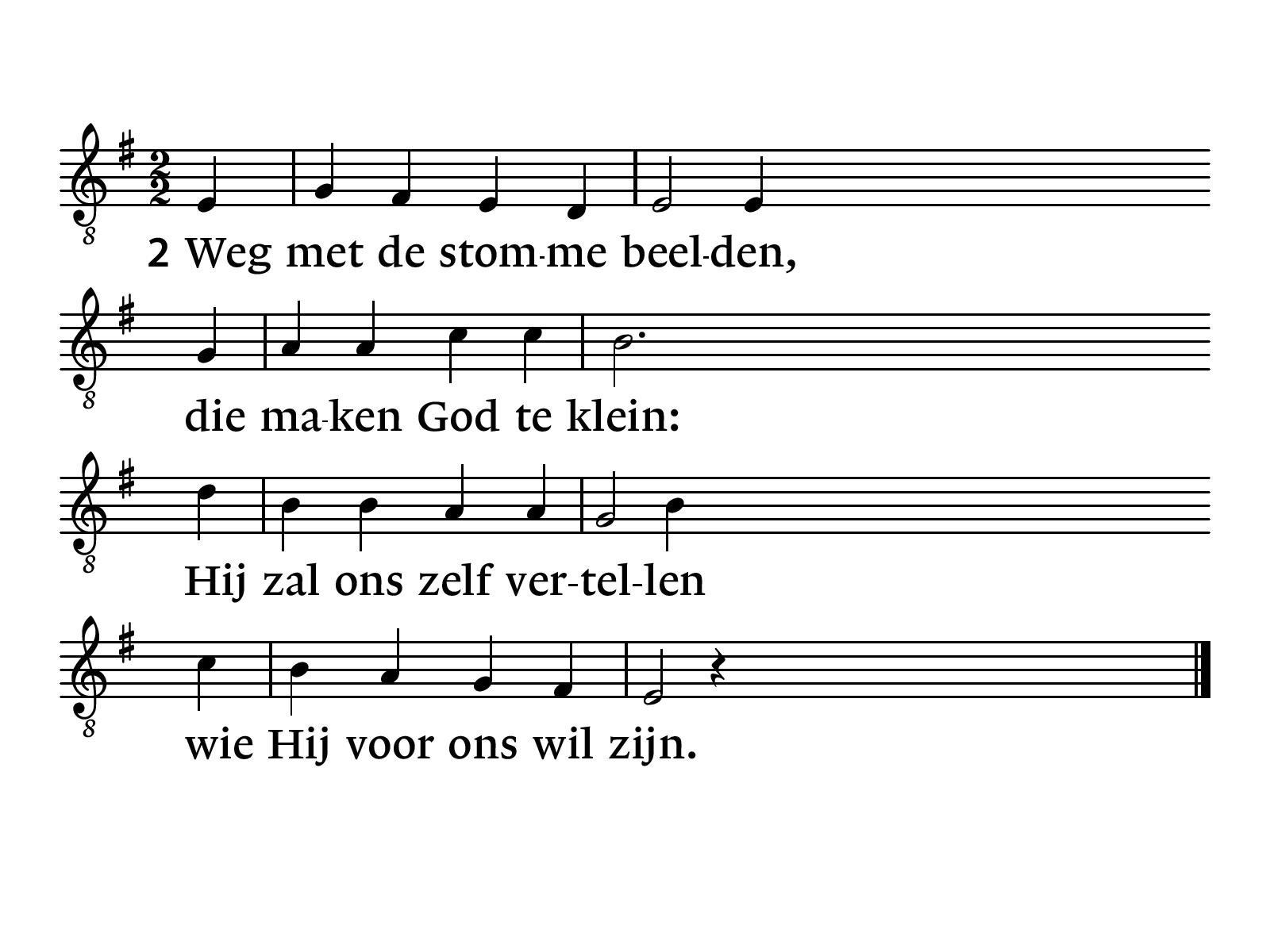 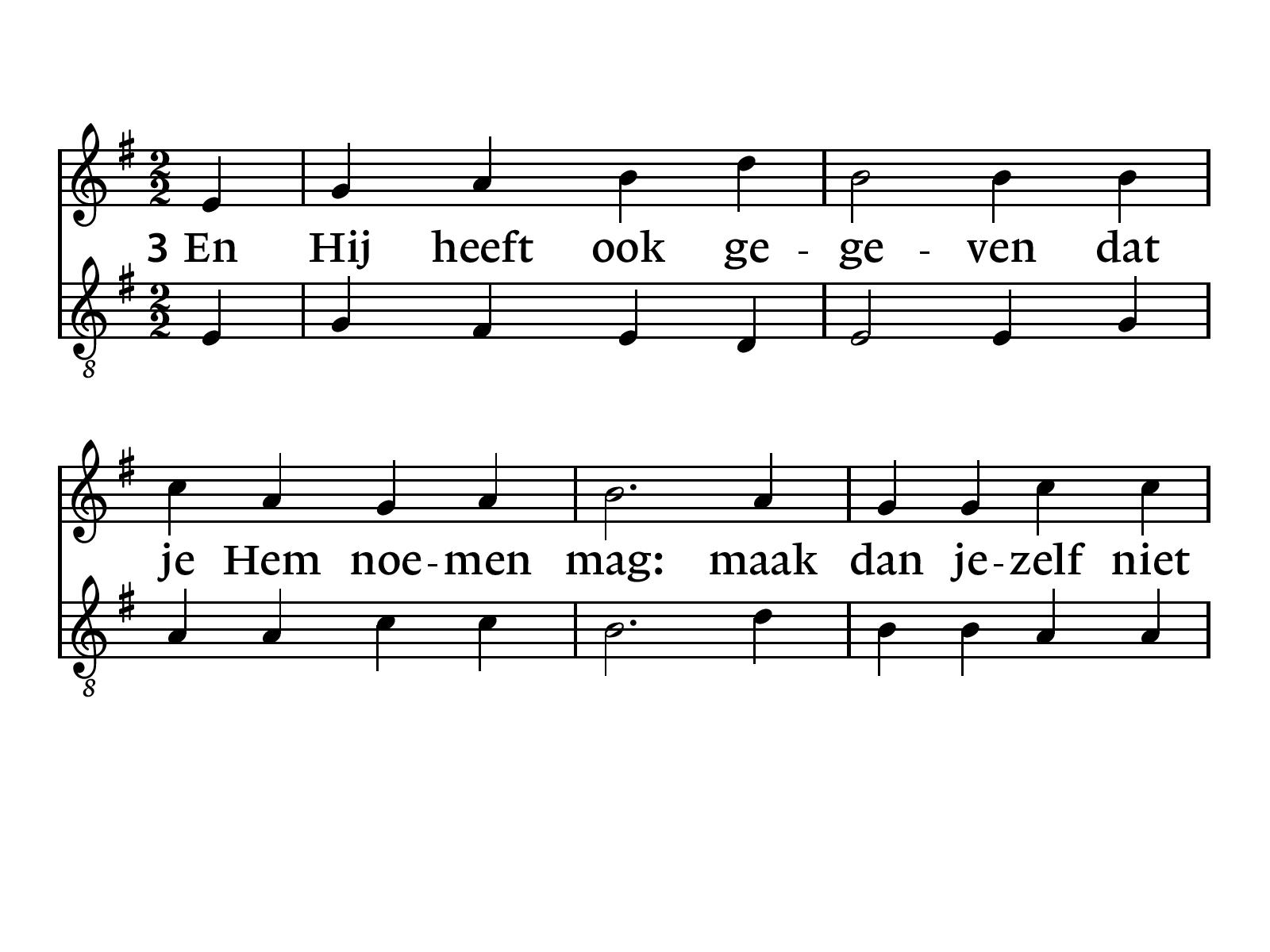 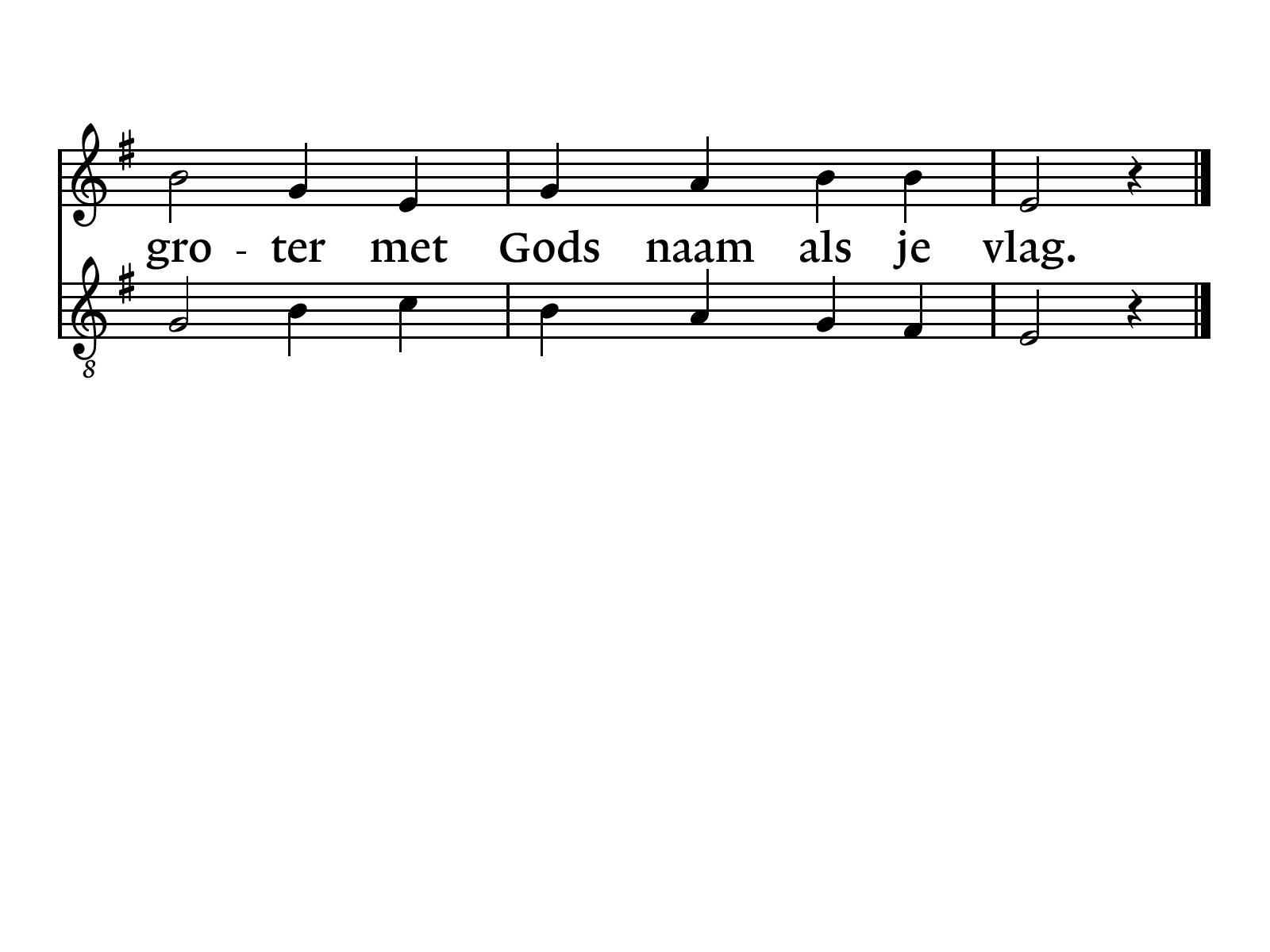 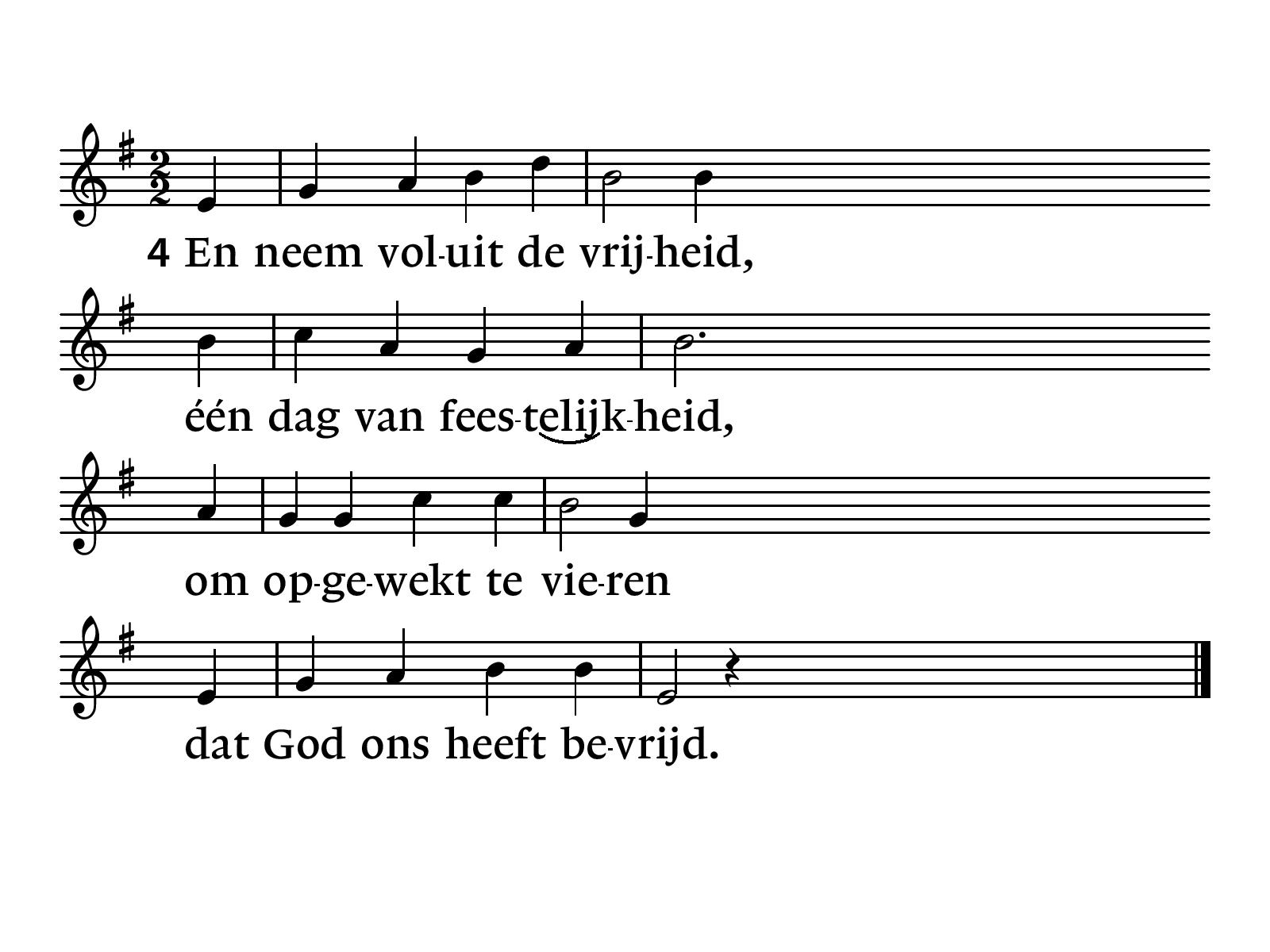 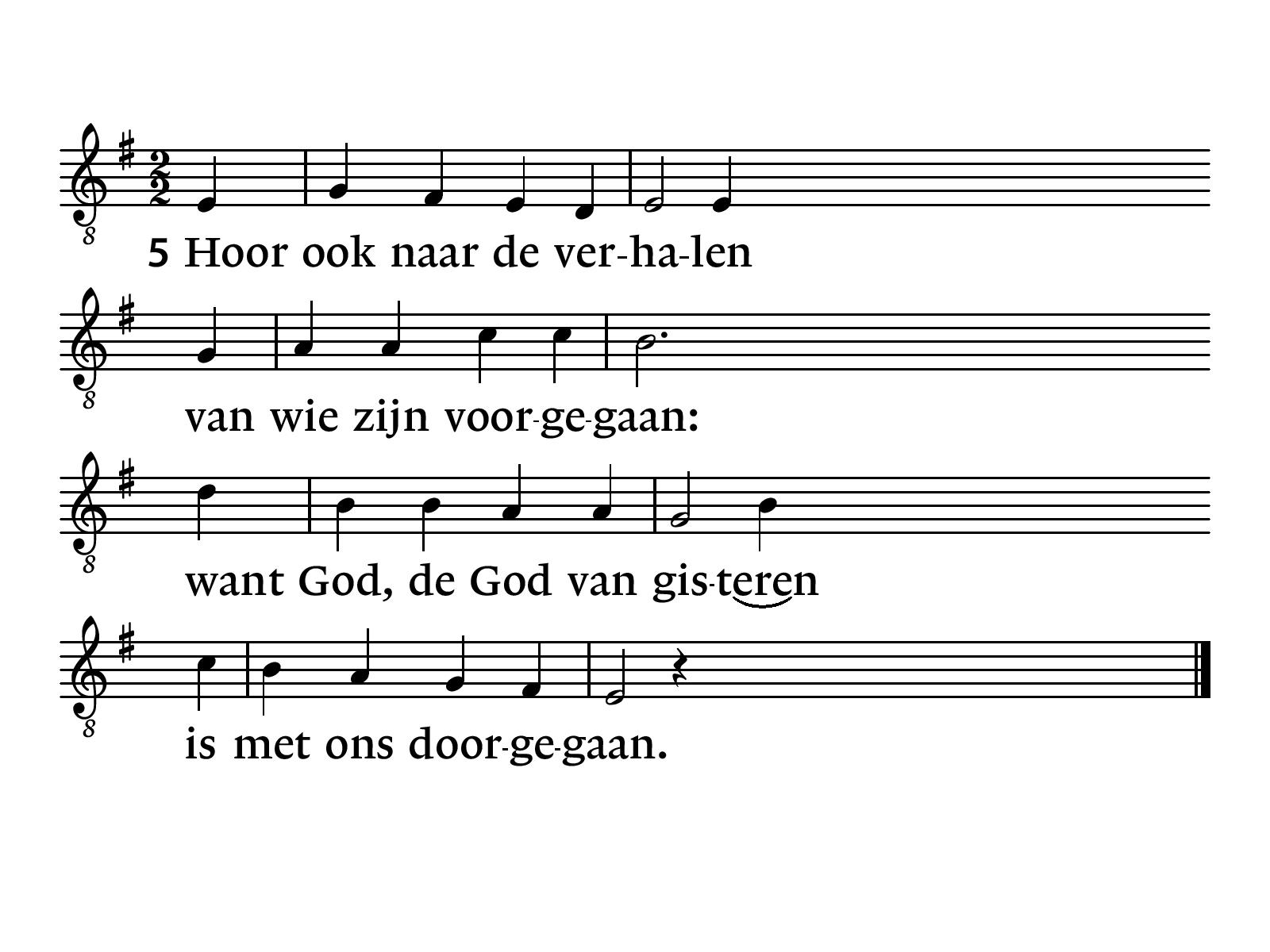 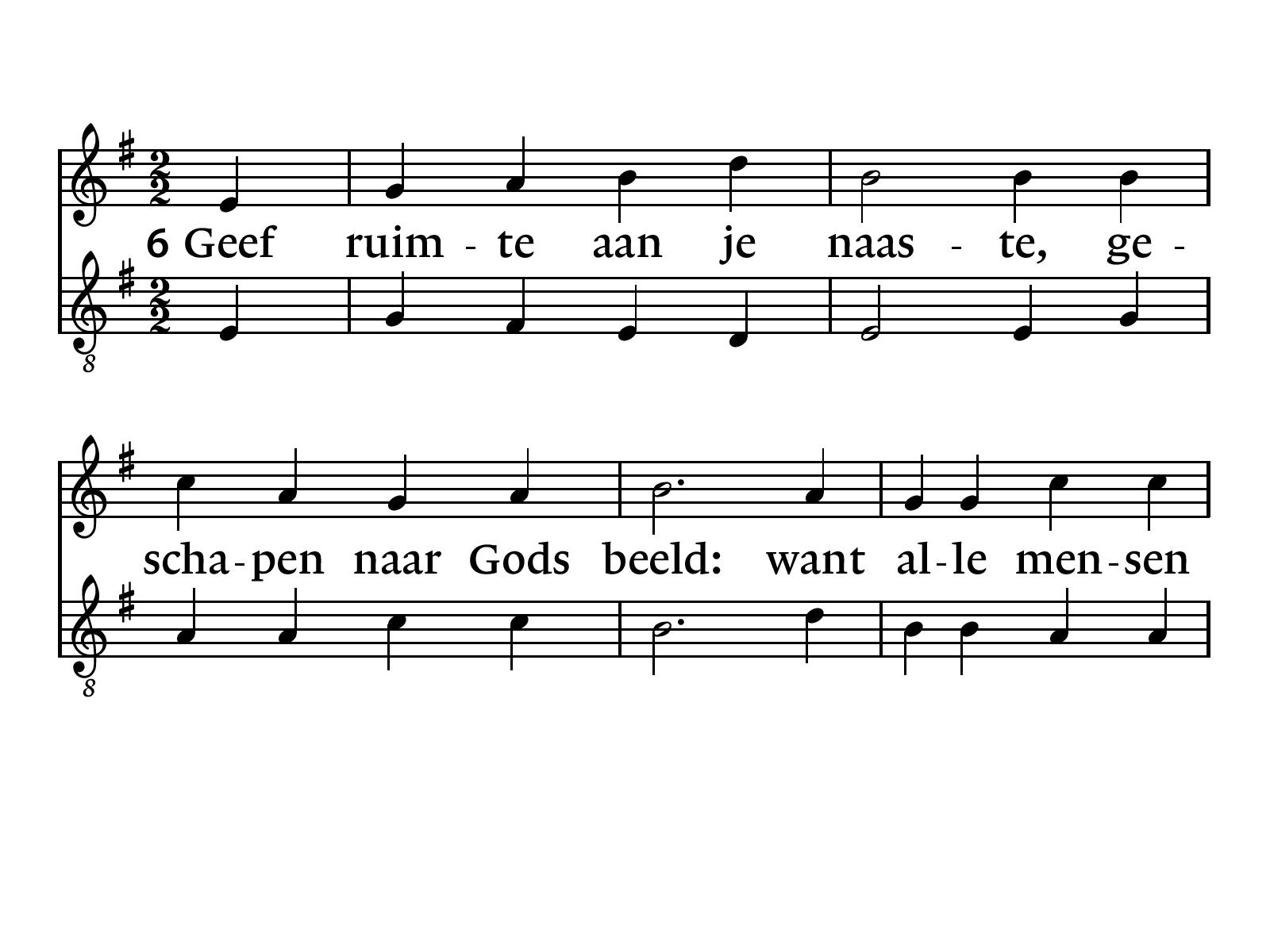 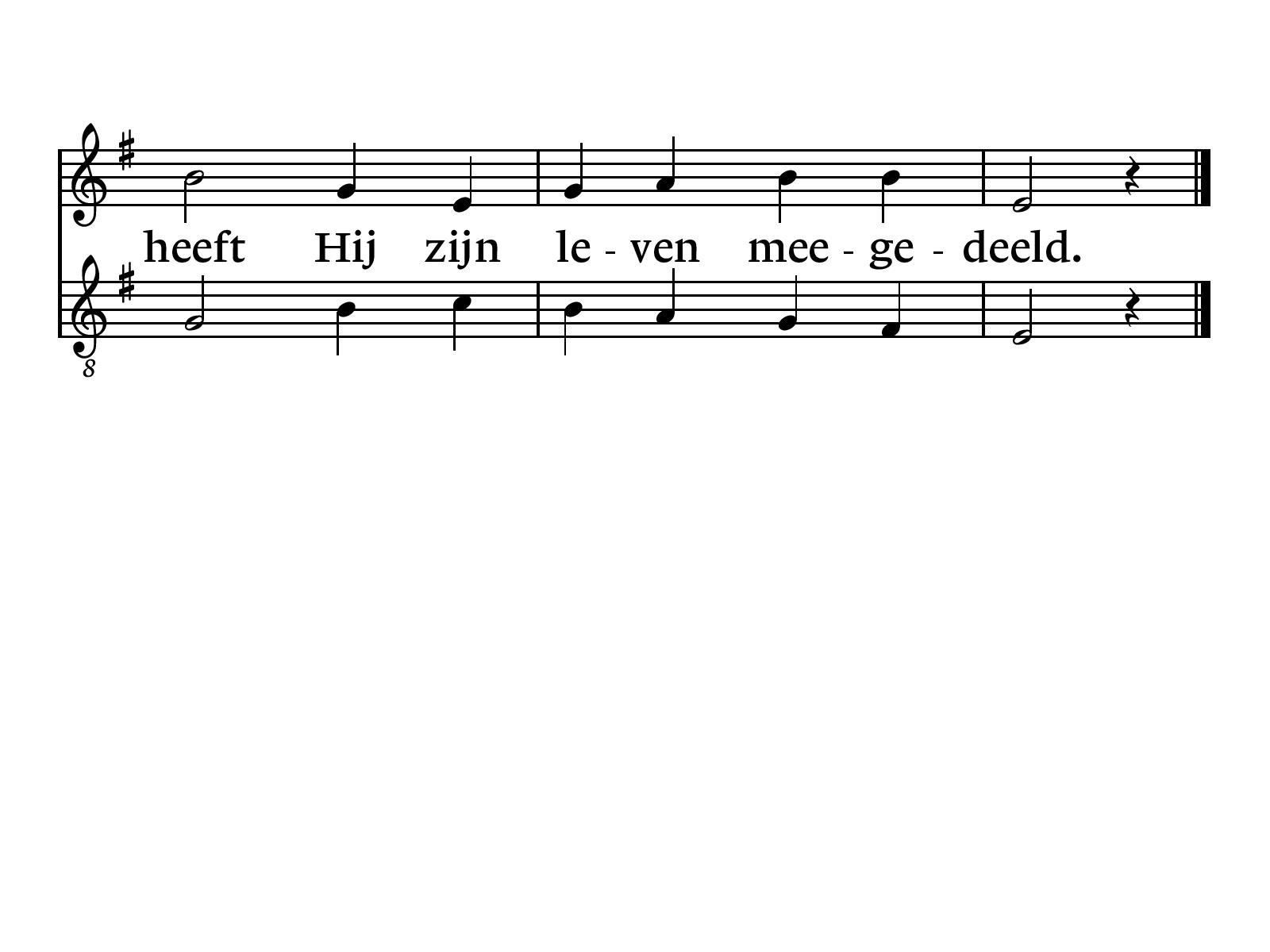 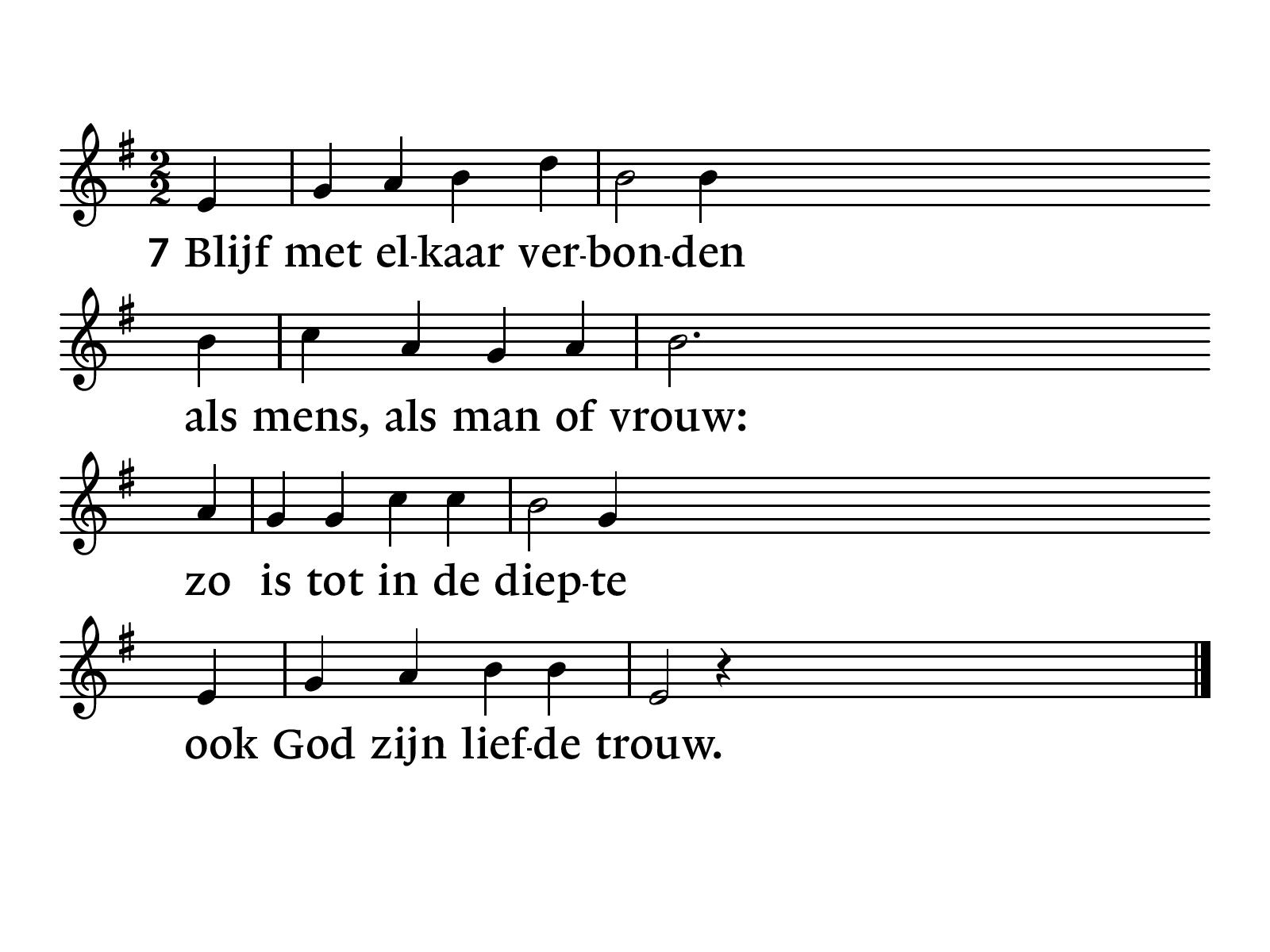 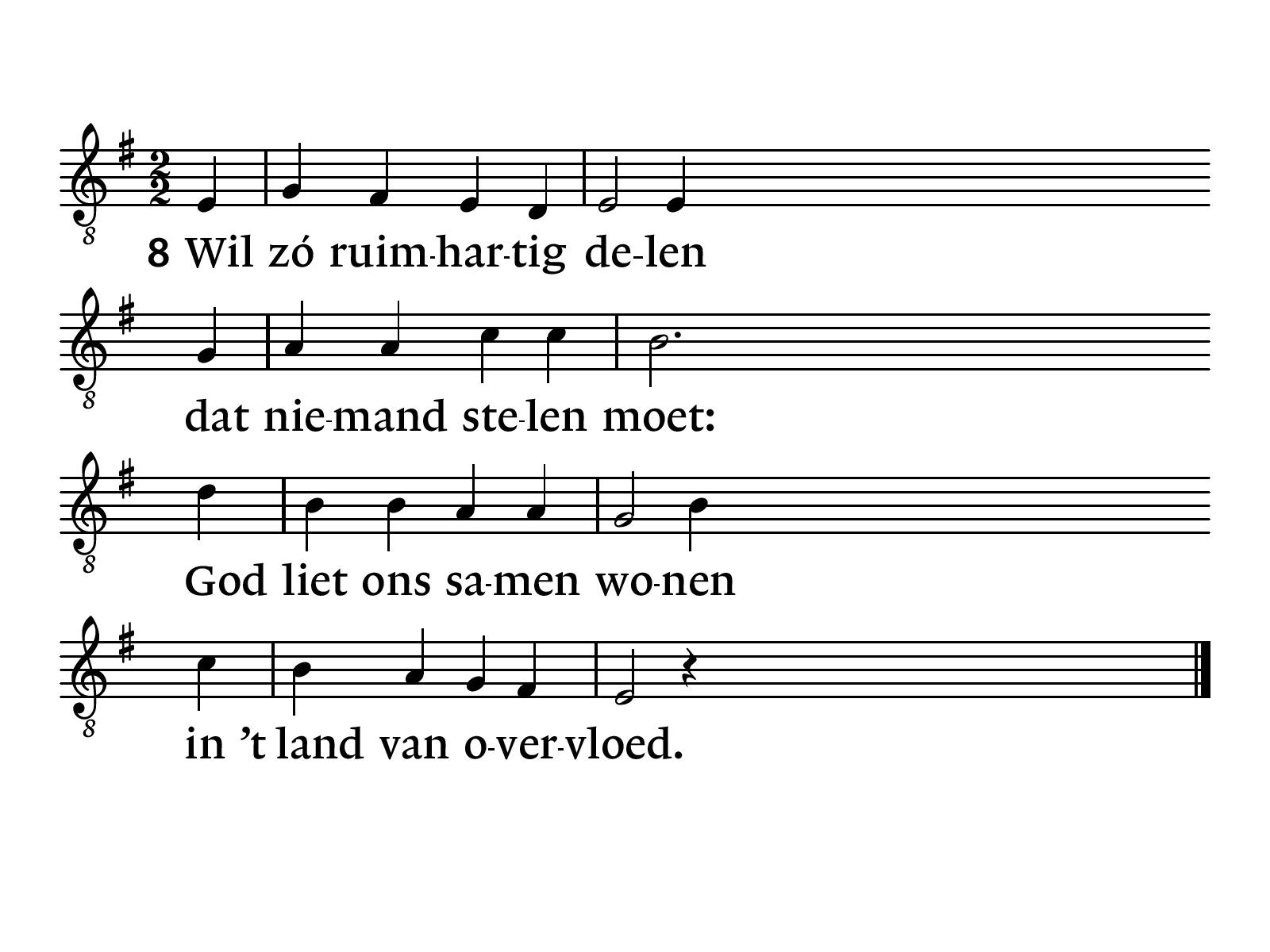 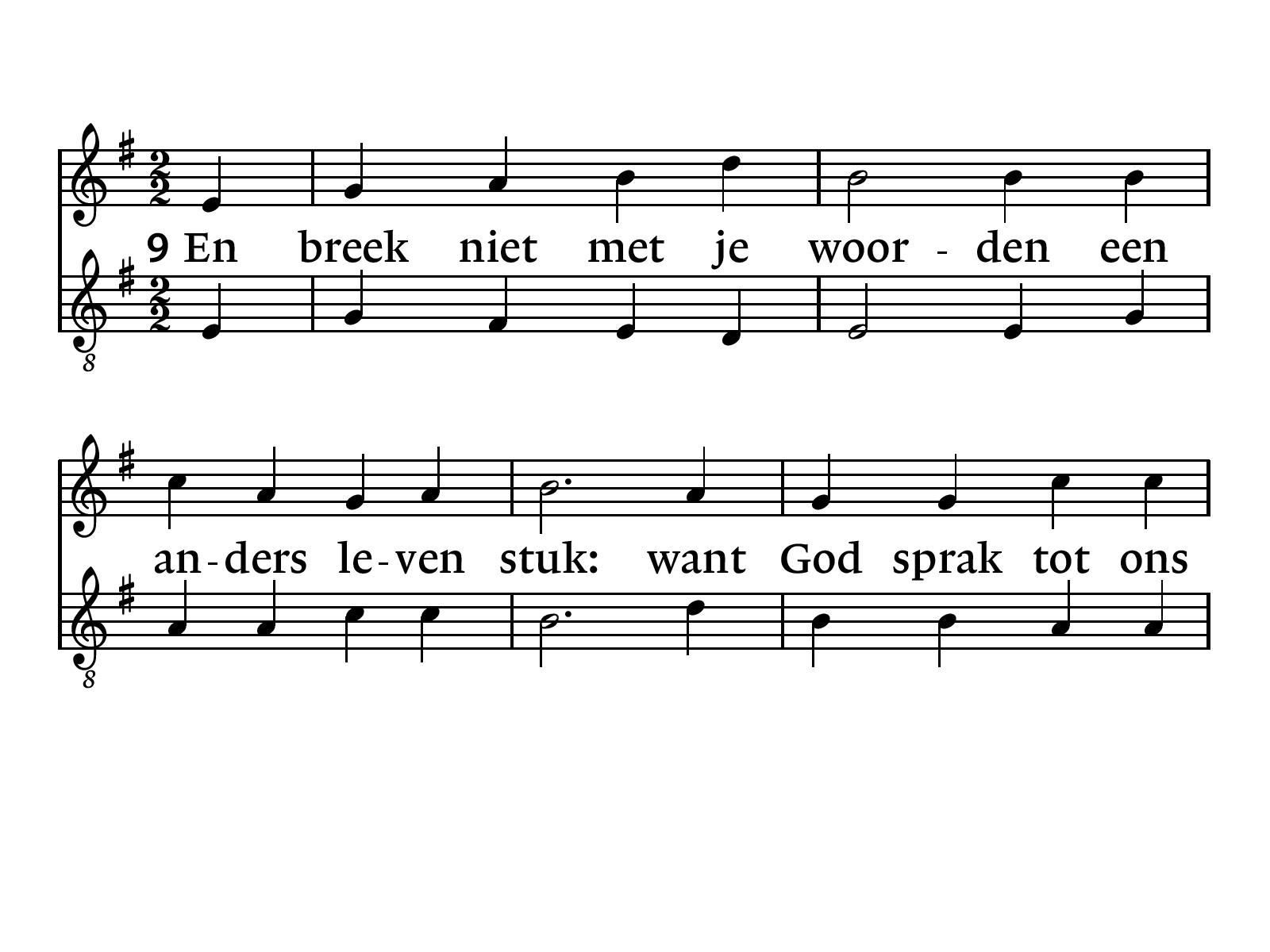 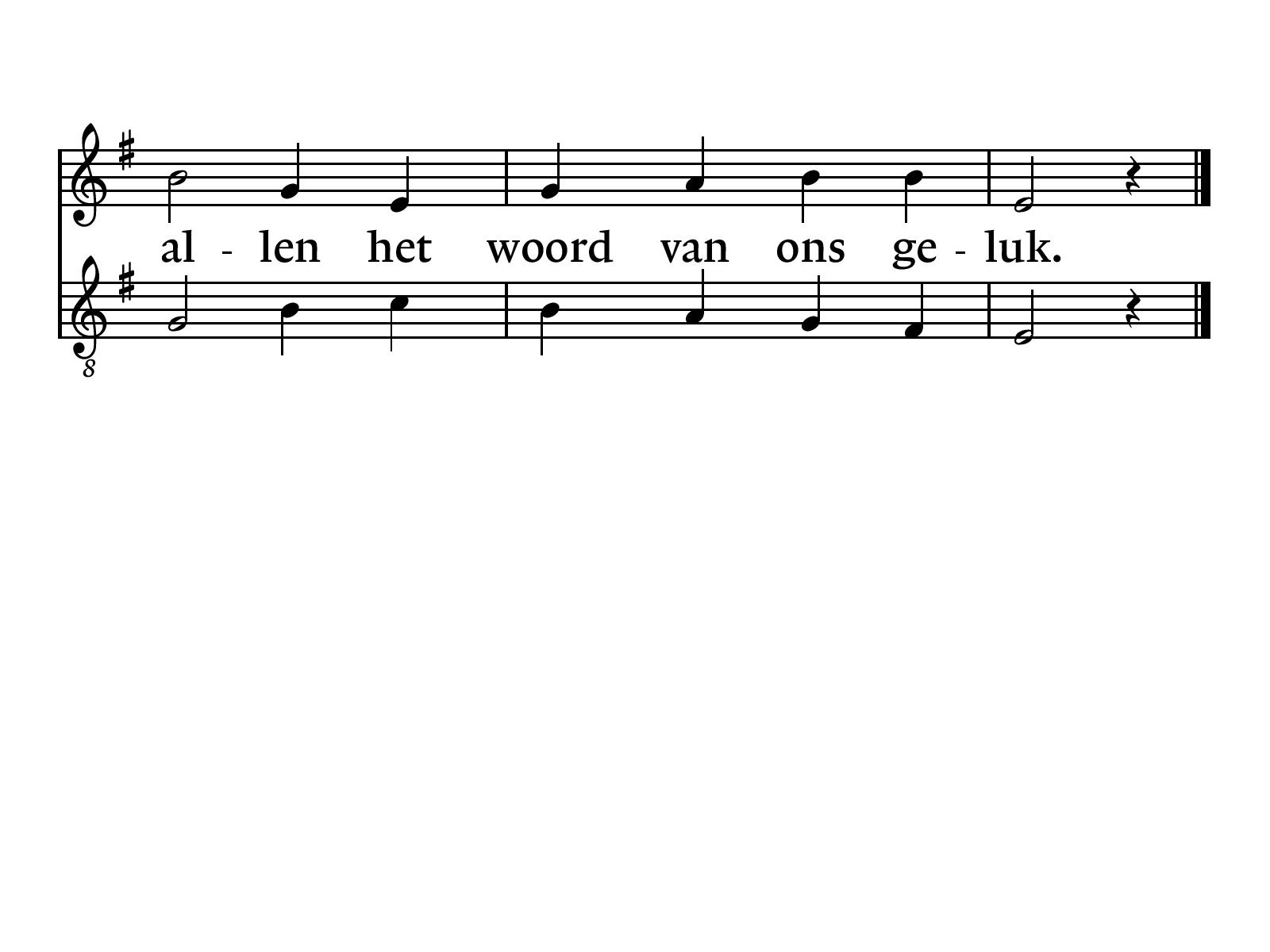 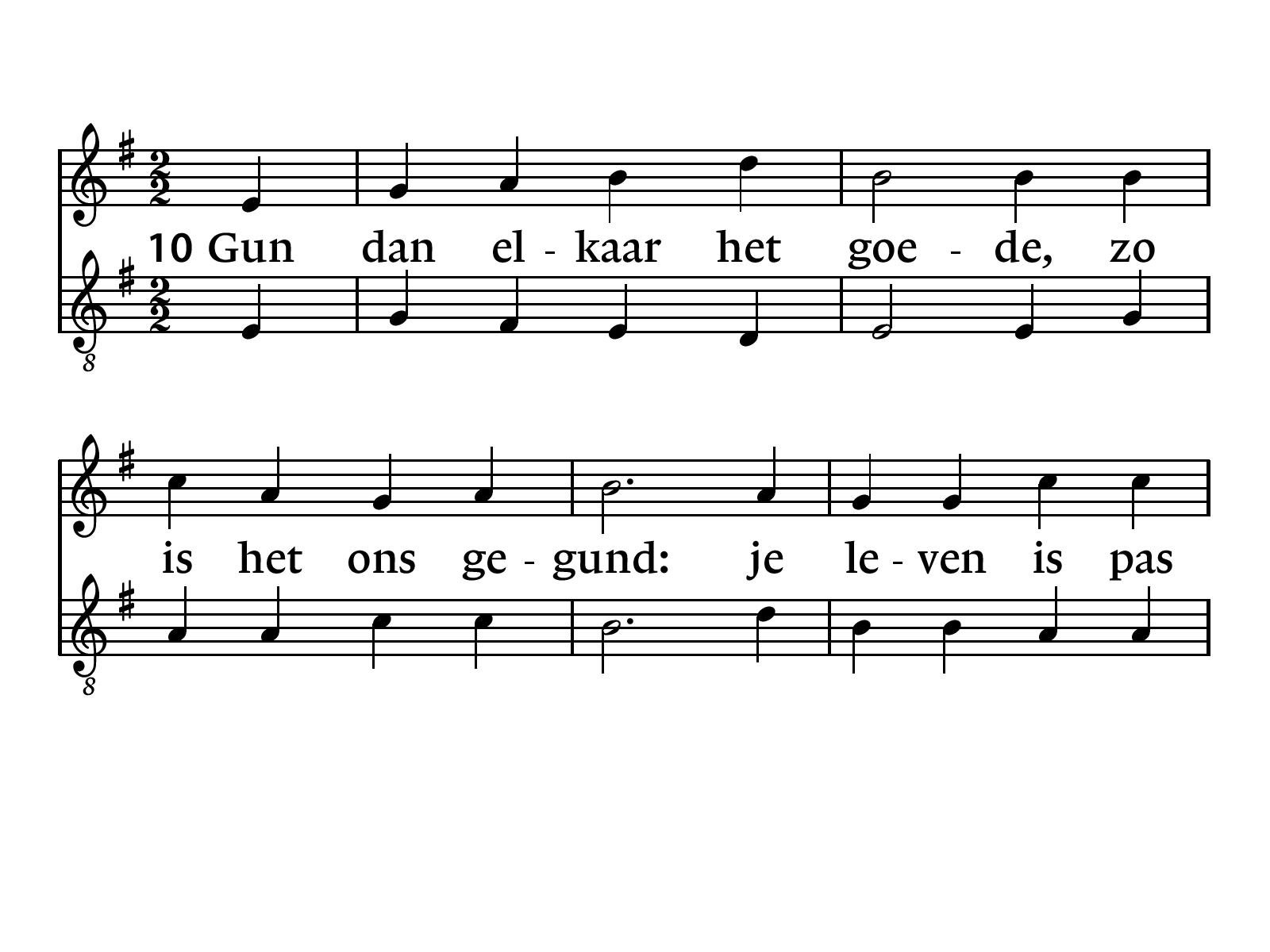 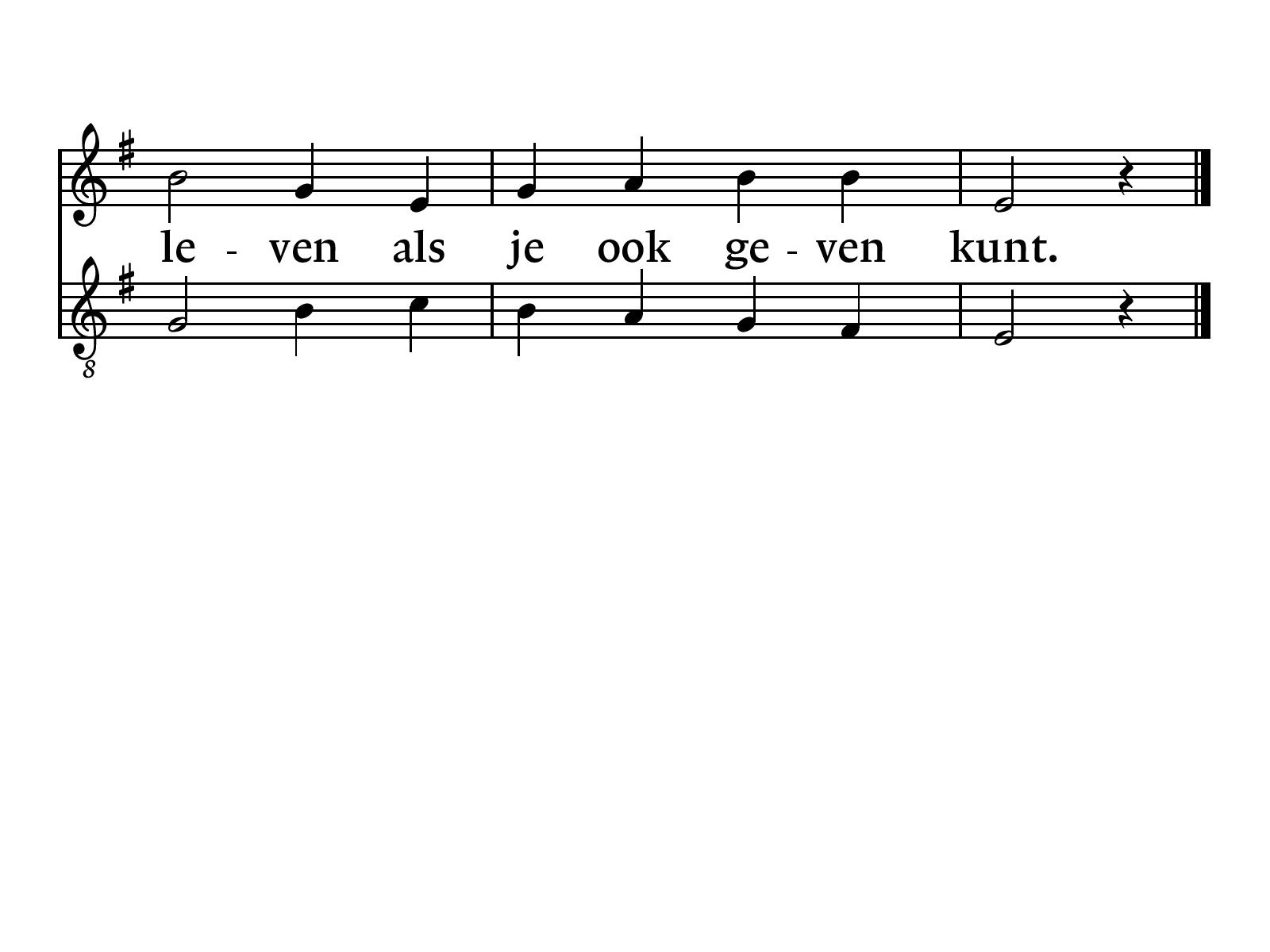 Kinderen naar de nevendienst
Lucas 3: 15 - 22
15Het volk was vol verwachting, en allen vroegen zich af of Johannes misschien de messias was, 16maar Johannes zei tegen hen: ‘Ik doop jullie met water, maar er komt iemand die meer vermag dan ik; ik ben zelfs niet goed genoeg om de riemen van zijn sandalen los te maken. Hij zal jullie dopen met de heilige Geest en met vuur
17hij houdt de wan in zijn hand om de dorsvloer te reinigen, het graan zal hij bijeenbrengen in zijn schuur en het kaf in onblusbaar vuur verbranden.’
18Op deze en andere wijze spoorde hij de mensen aan en verkondigde hij hun het goede nieuws. 19Maar de tetrarch Herodes, die door Johannes was terechtgewezen in verband met Herodias, de vrouw van zijn broer, en vanwege al zijn andere wandaden,
20voegde aan alle slechte dingen die hij had gedaan nog toe dat hij Johannes opsloot in de gevangenis.
21Heel het volk liet zich dopen, en toen ook Jezus was gedoopt en hij aan het bidden was, werd de hemel geopend
22en daalde de heilige Geest in de gedaante van een duif op hem neer, en er klonk een stem uit de hemel: ‘Jij bent mijn geliefde Zoon, in jou vind ik vreugde.’
NLB 352: 1, 2, 5, 6 en 7‘ Jezus, meester aller dingen ‘
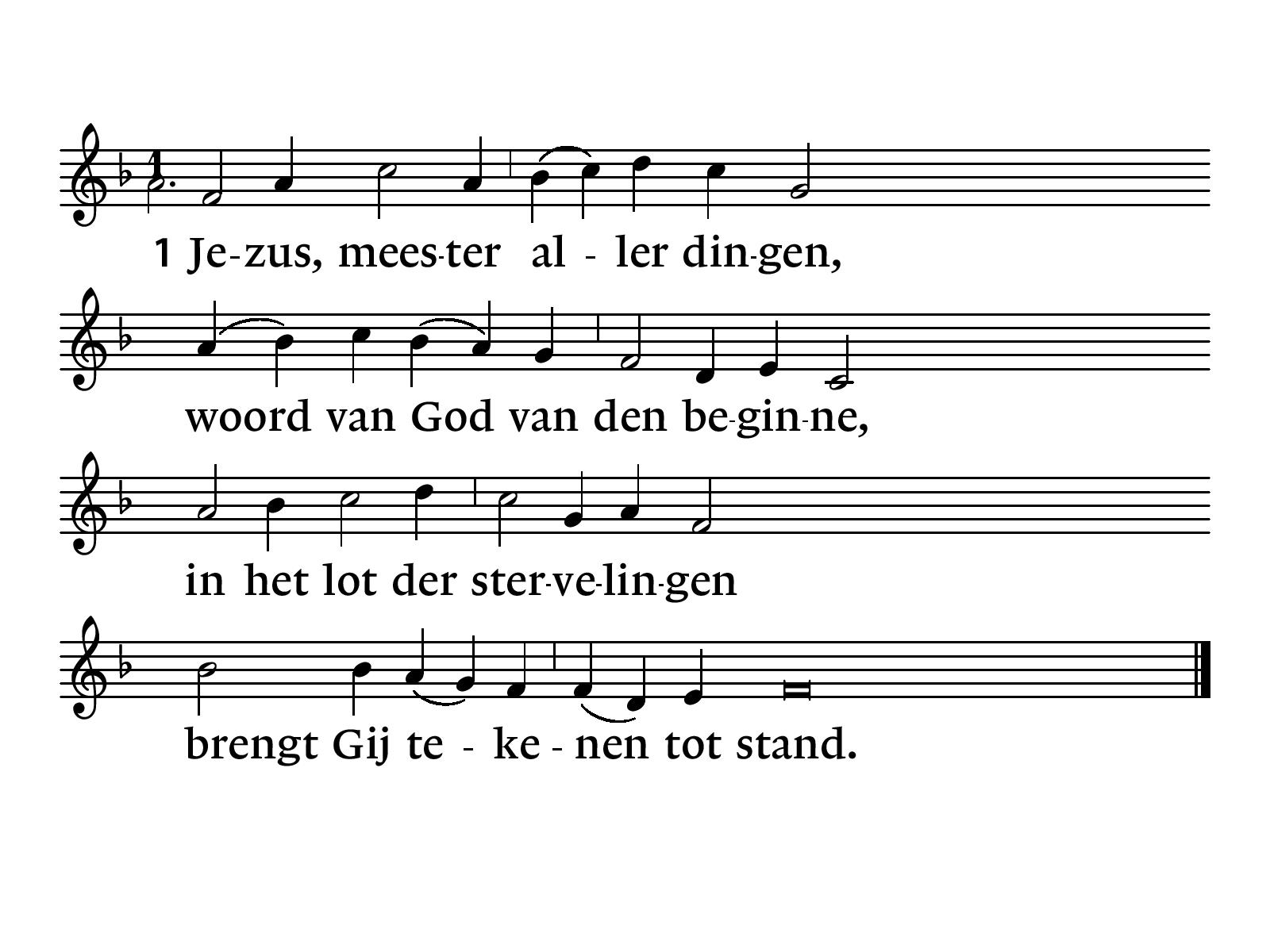 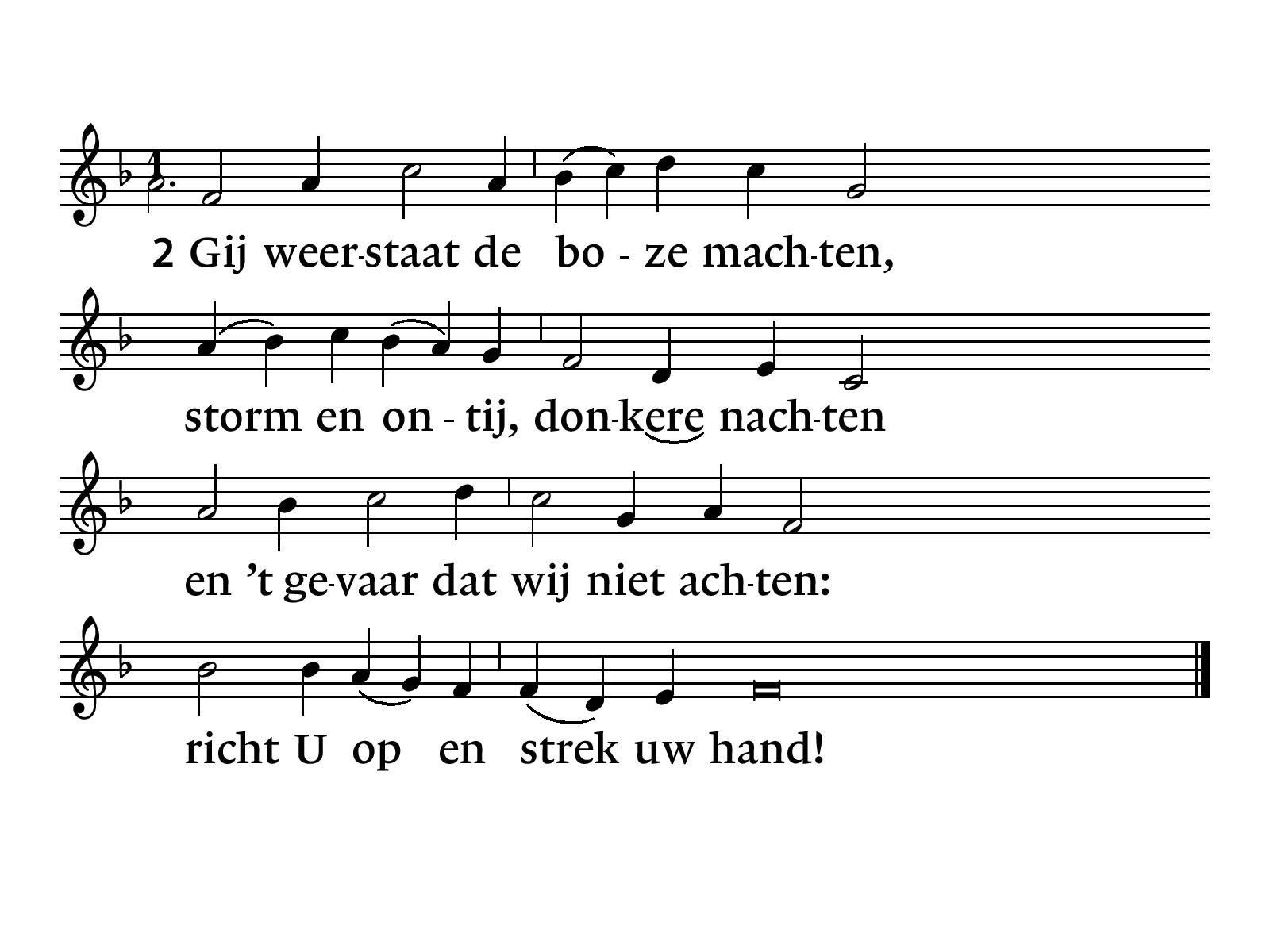 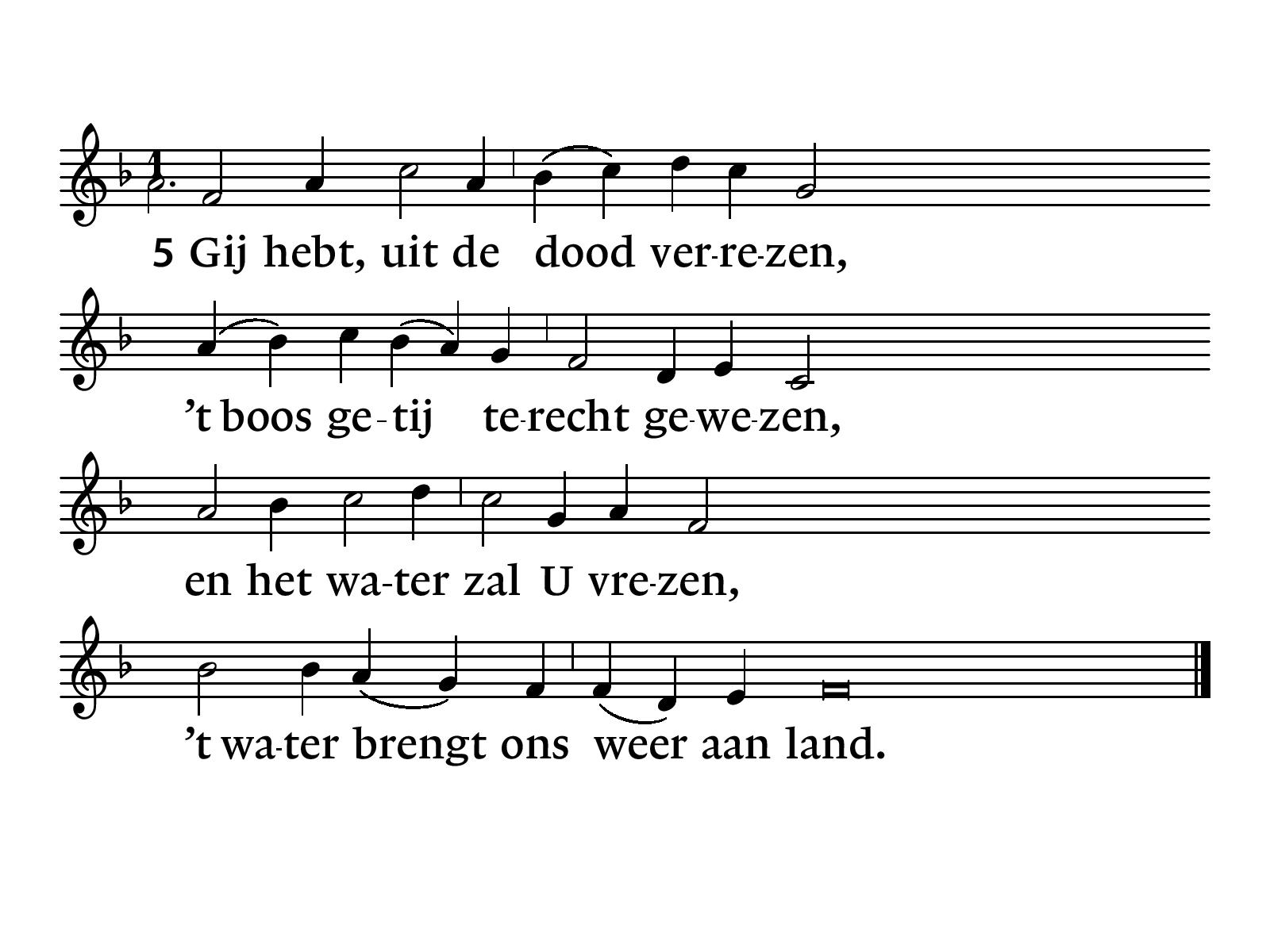 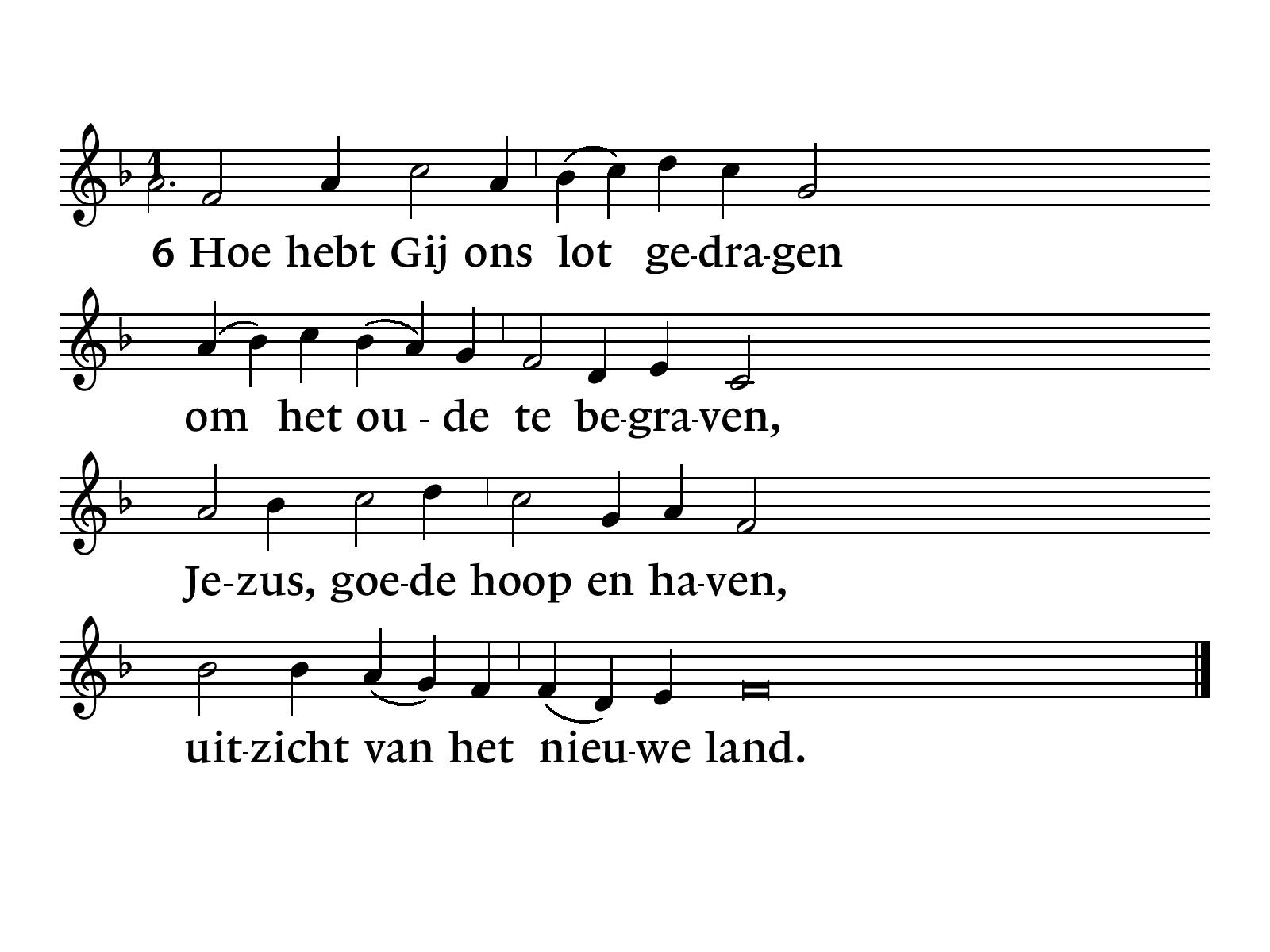 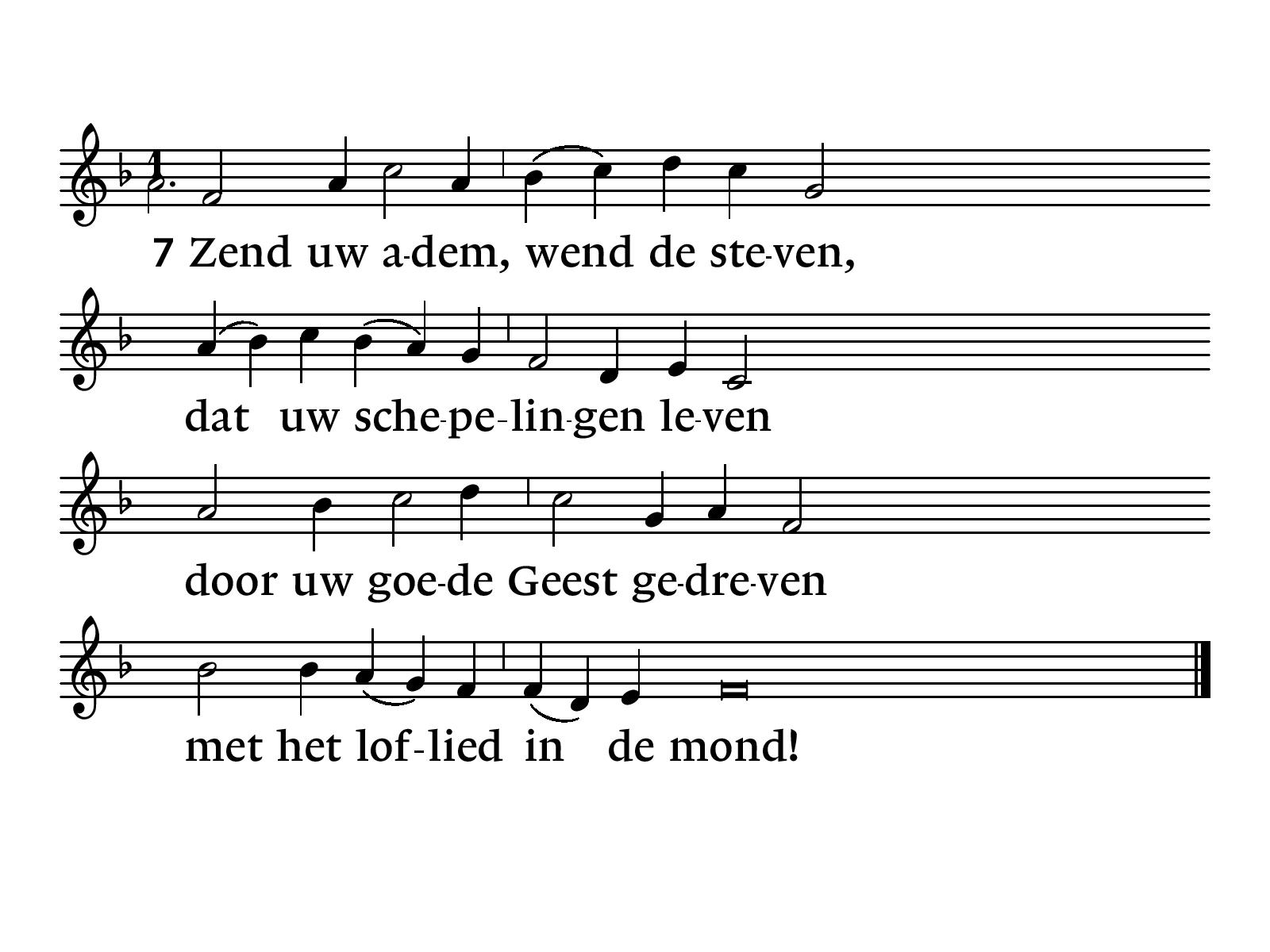 Overdenking
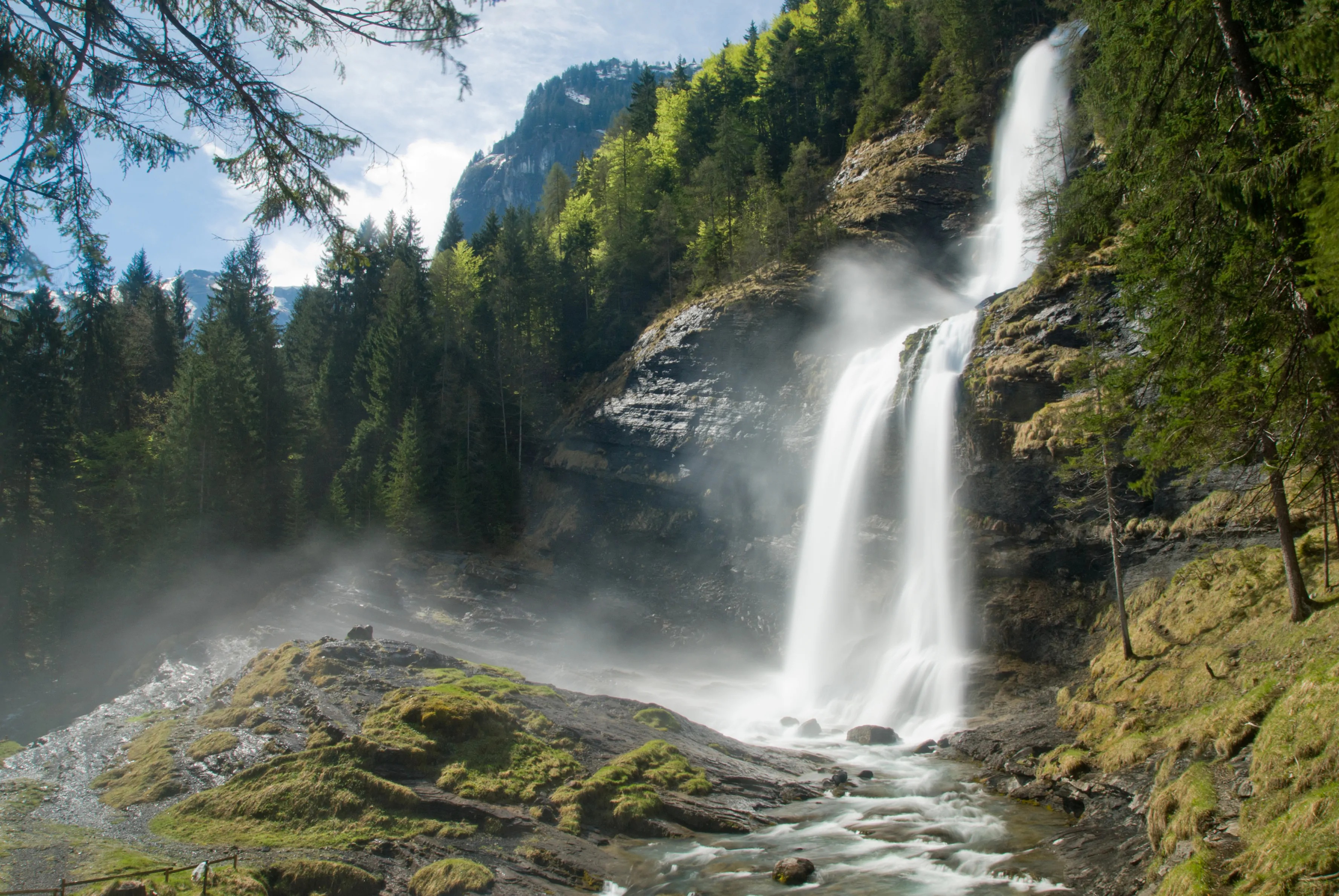 NLB 351‘ In U zijn wij begrepen ‘
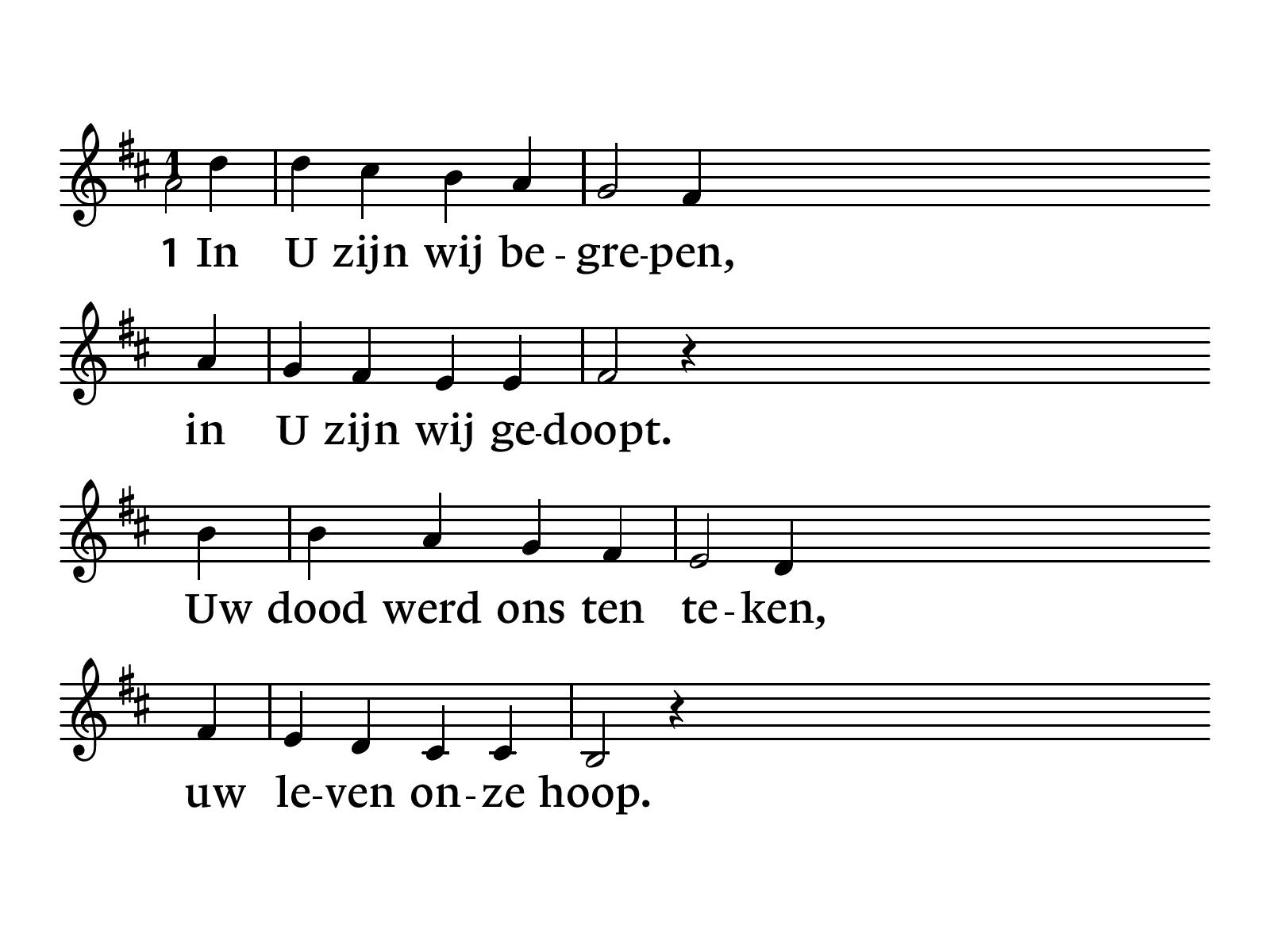 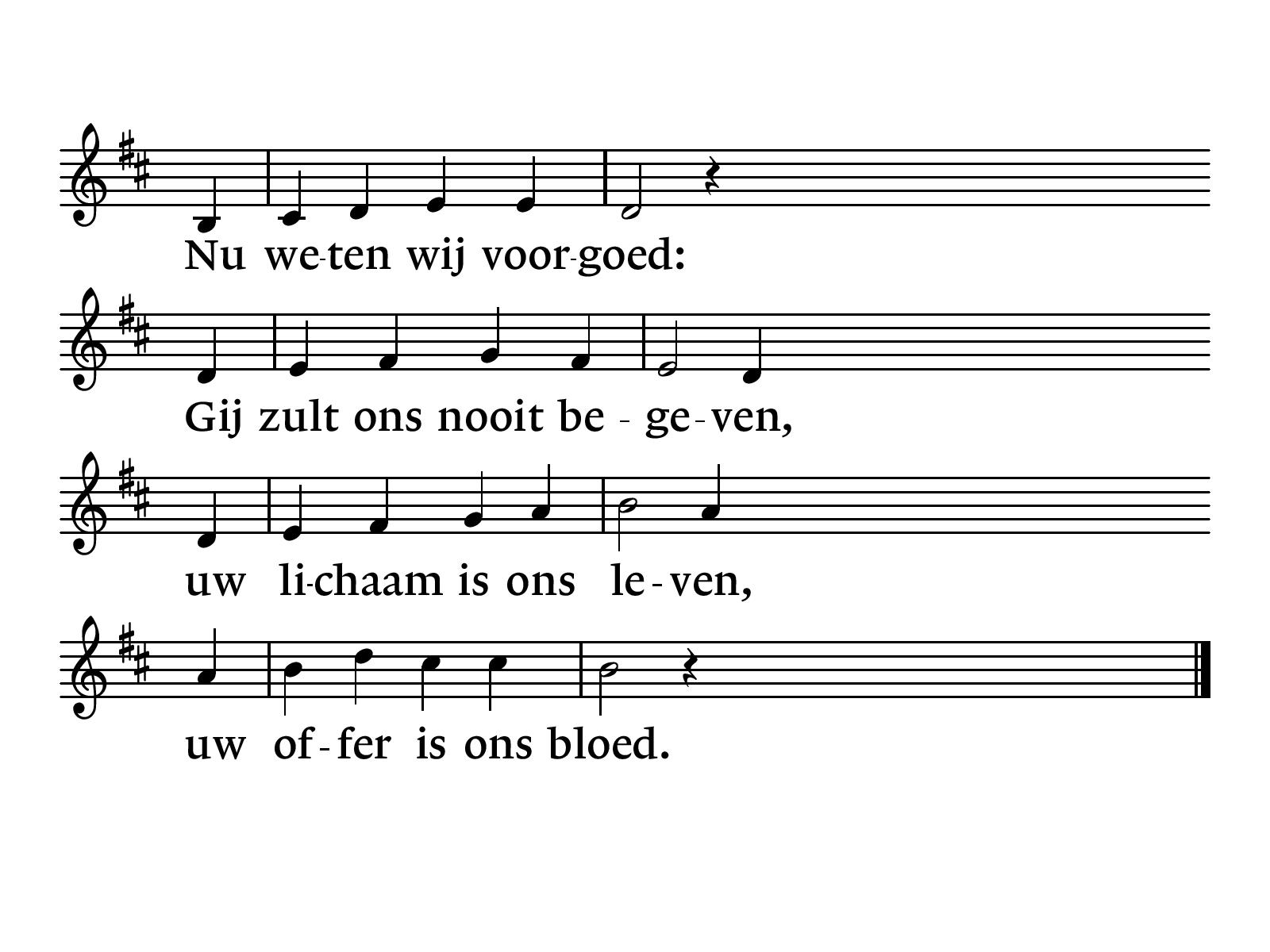 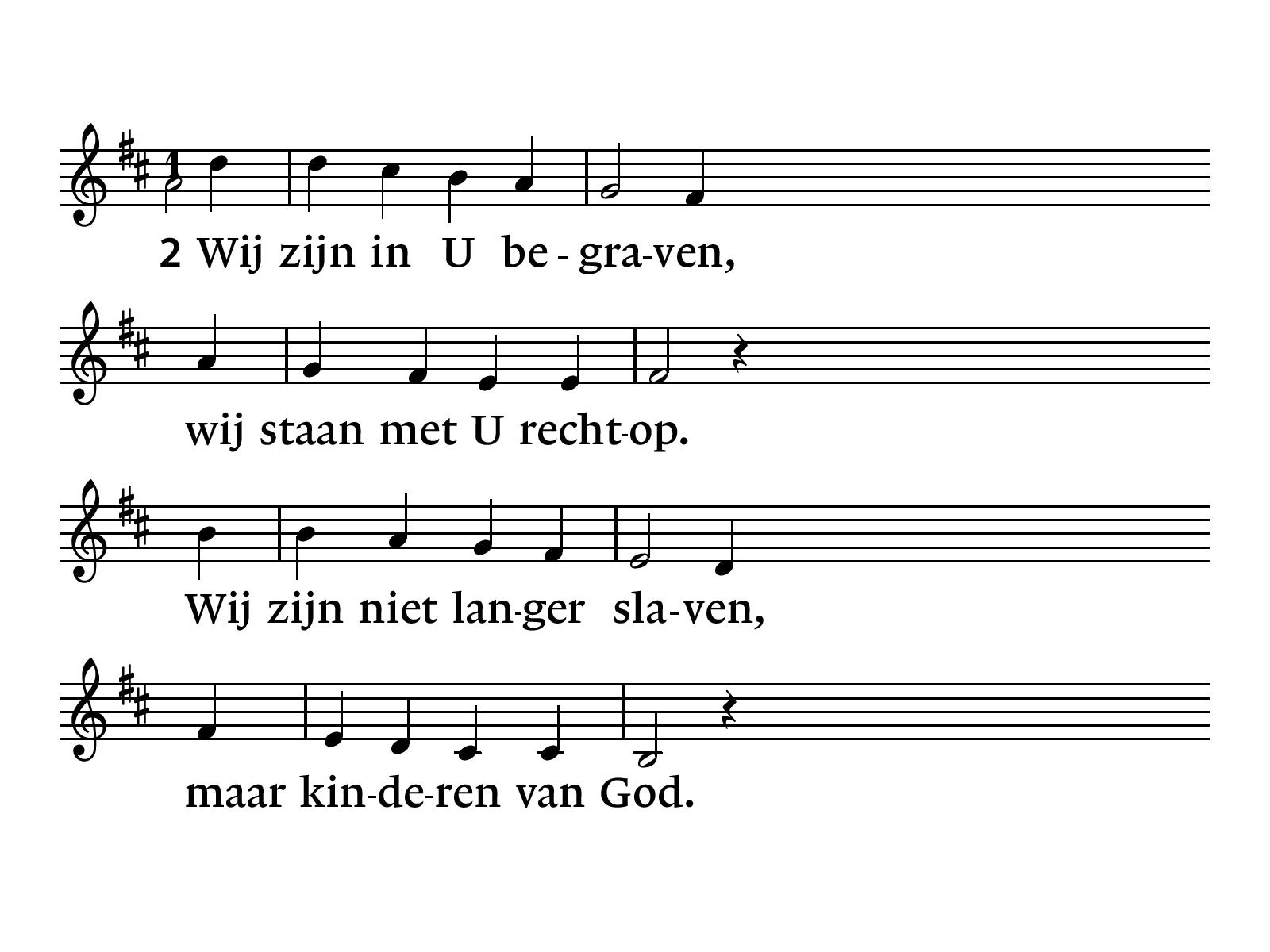 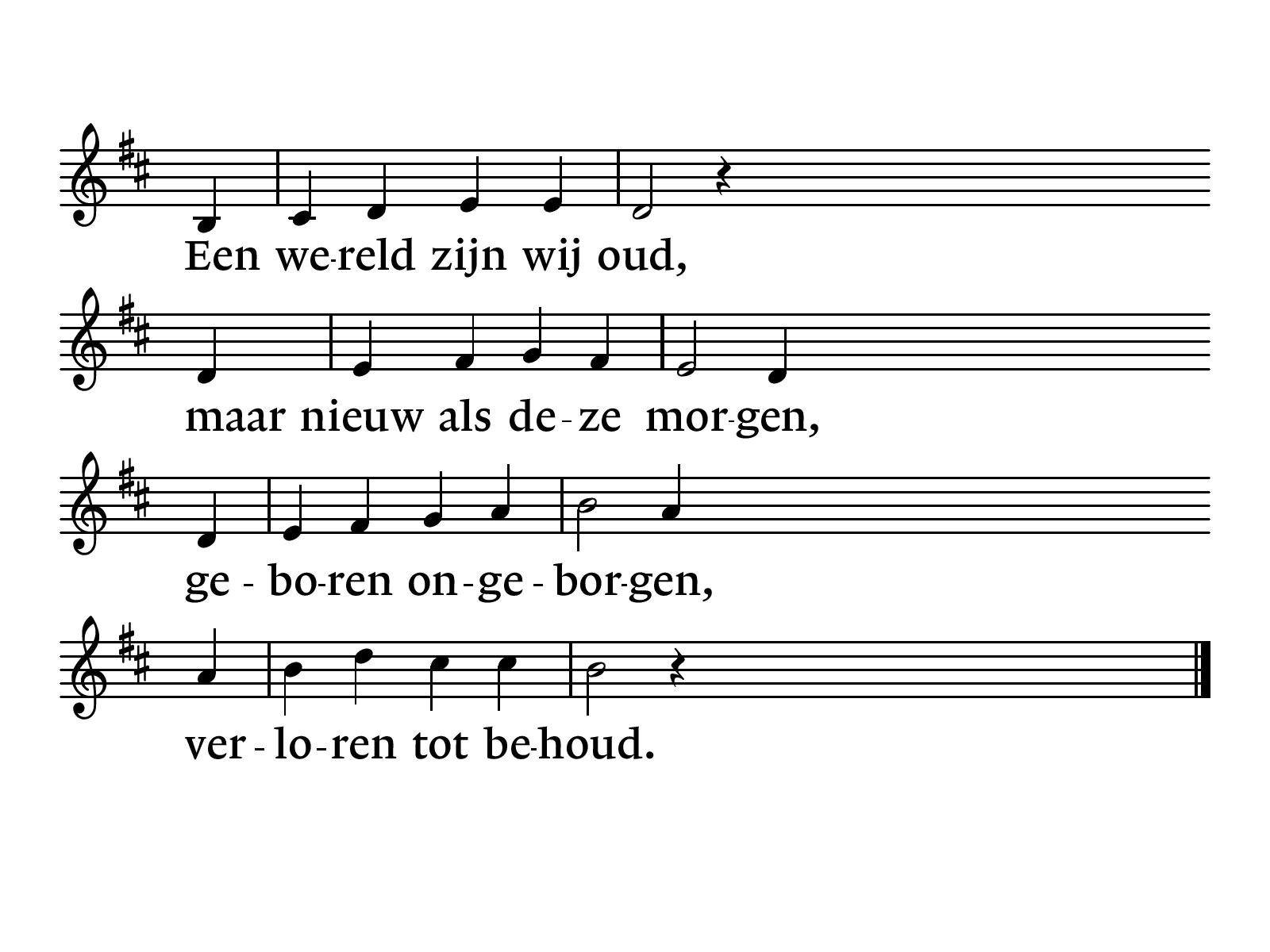 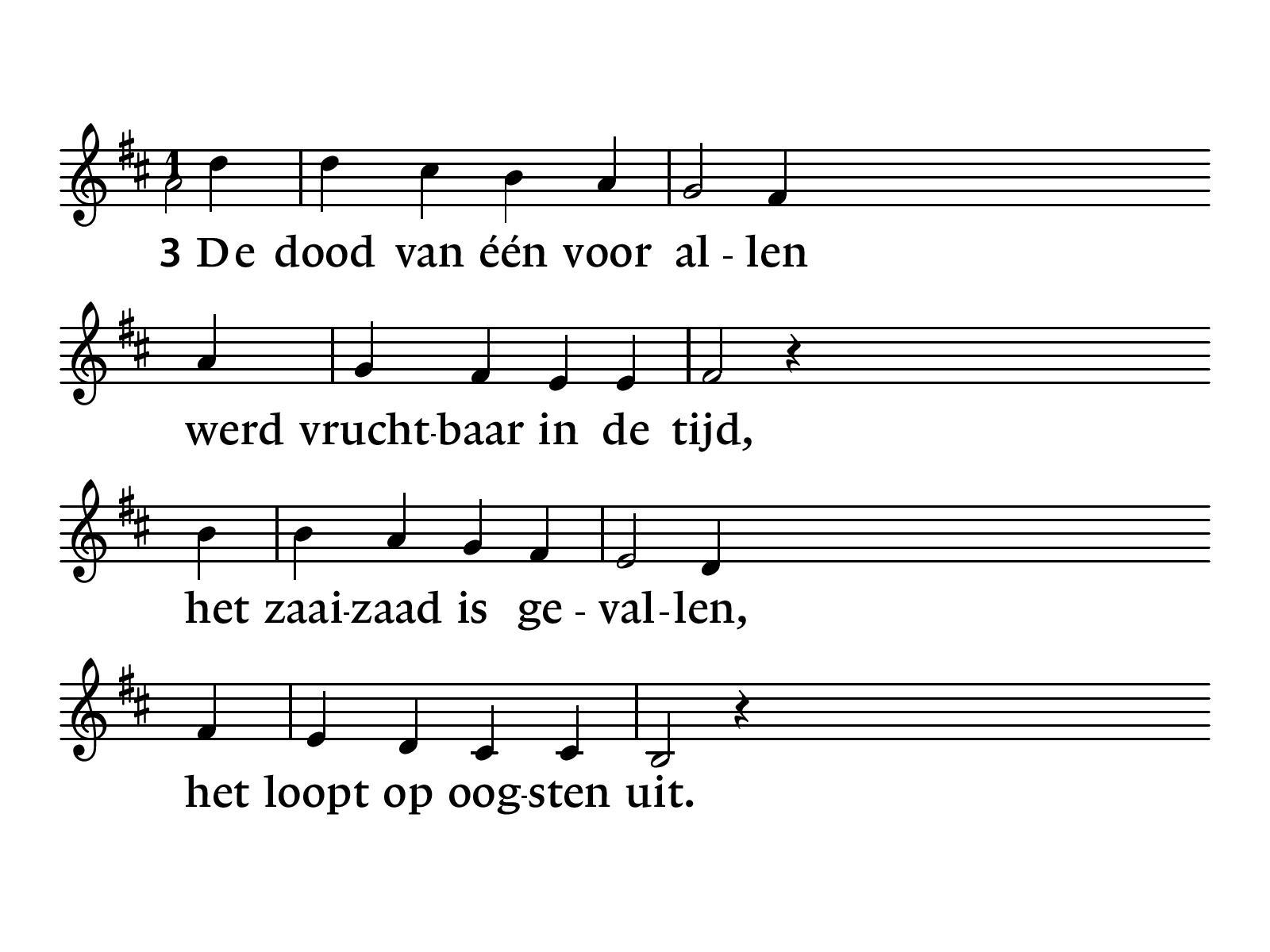 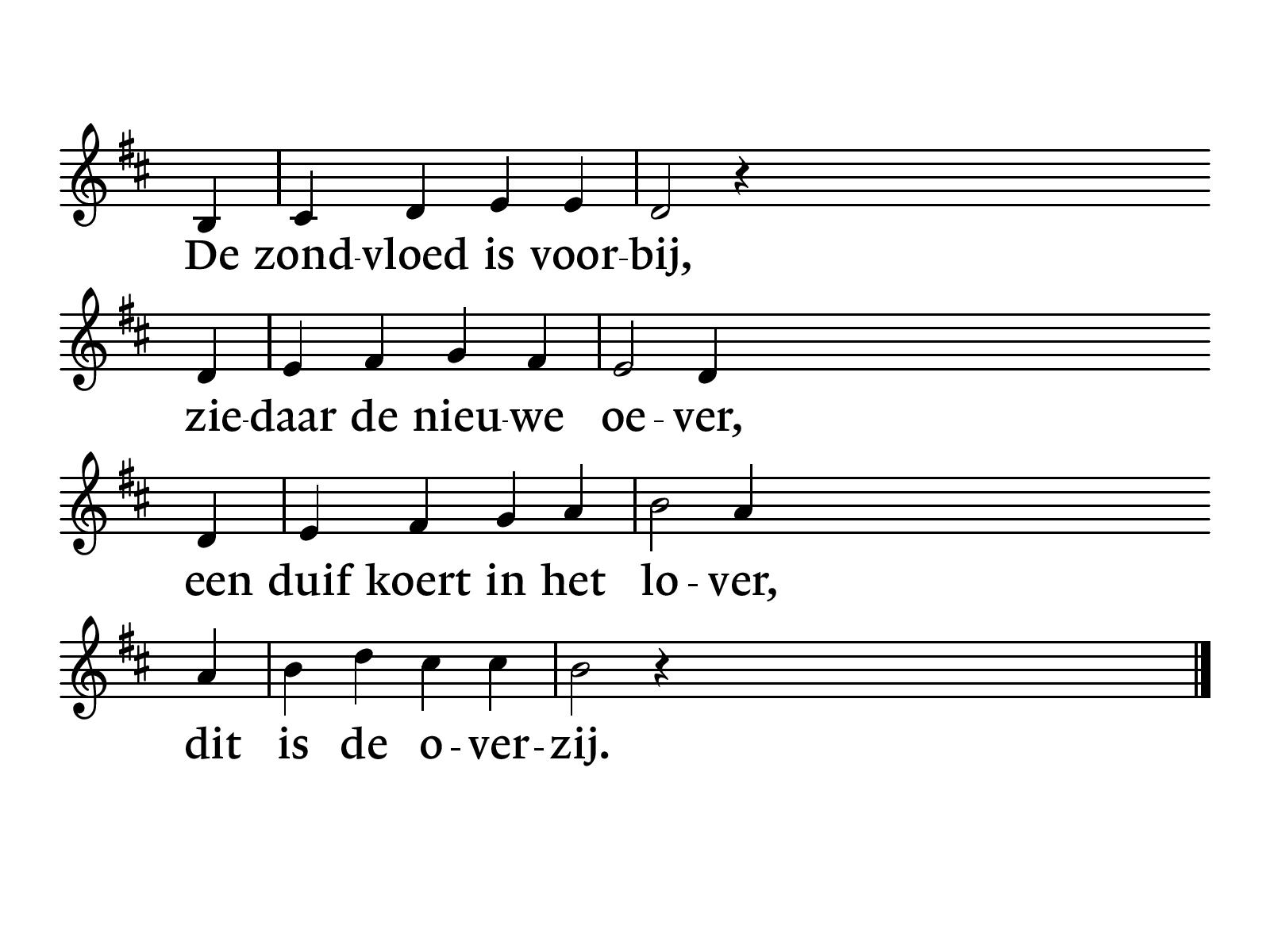 Kinderen terug in de kerk
Kinderlied KEE 13‘ Ja is ja’
Ja is ja, nee is nee
Beloofd, is beloofd
Jezus wil je helpen
als jij in Hem gelooft
Ja is ja, nee is nee
Beloofd, is beloofd
Jezus wil je helpen
als jij in Hem gelooft
Hij is een God van liefde
Hij houdt heel veel van jou
Hij zal je nooit verlaten
want Hij is altijd trouw
Ja is ja, nee is nee
Beloofd, is beloofd
Jezus wil je helpen
als jij in Hem gelooft
Ja is ja, nee is nee
Beloofd, is beloofd
Jezus wil je helpen
als jij in Hem gelooft
Ook wij moeten dit leren
om altijd trouw te zijn
en doen wat we beloven
dat geldt voor groot en klein
Ja is ja, nee is nee
Beloofd, is beloofd
Jezus wil je helpen
als jij in Hem gelooft
Ja is ja, nee is nee
Beloofd, is beloofd
Jezus wil je helpen
als jij in Hem gelooft
Gebeden
Collecten

De collecte in de dienst is bestemd voor de diaconie KIA
De collecte bij de uitgang is bestemd voor de instandhouding van het kerkgebouw.Via de Scipio-app van deMariakerk kunt u thuis of inde kerk ook geven.
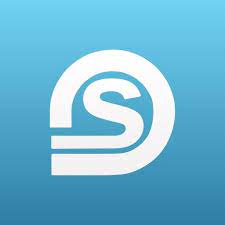 We wachten even tot de kleinste kinderen terugkomen van de oppasdienst
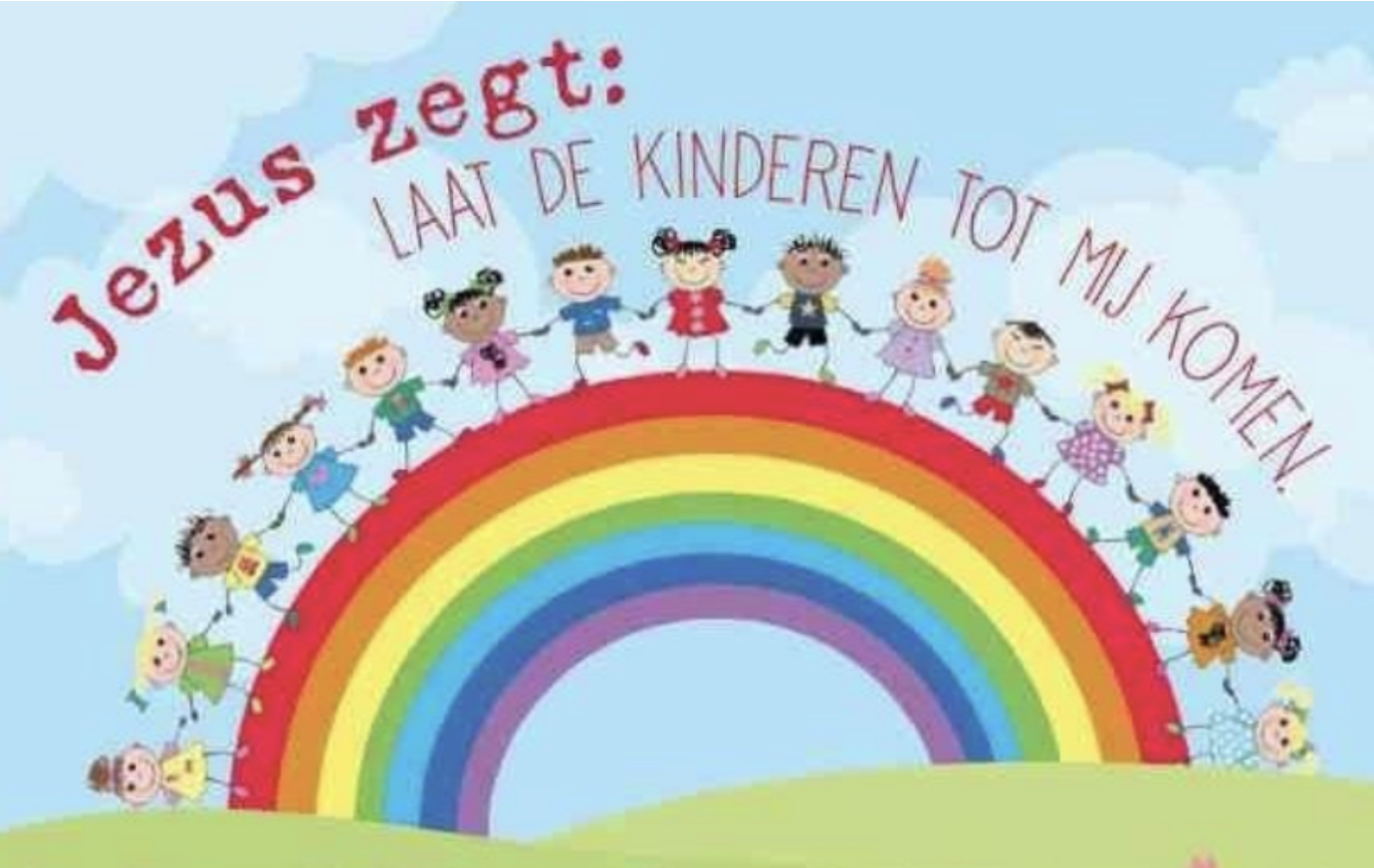 NLB 337‘ Levend water, verfrissend, vrij ‘
Zegen
Napraten in de Voorhof
Gasten zijn ook van harte welkom